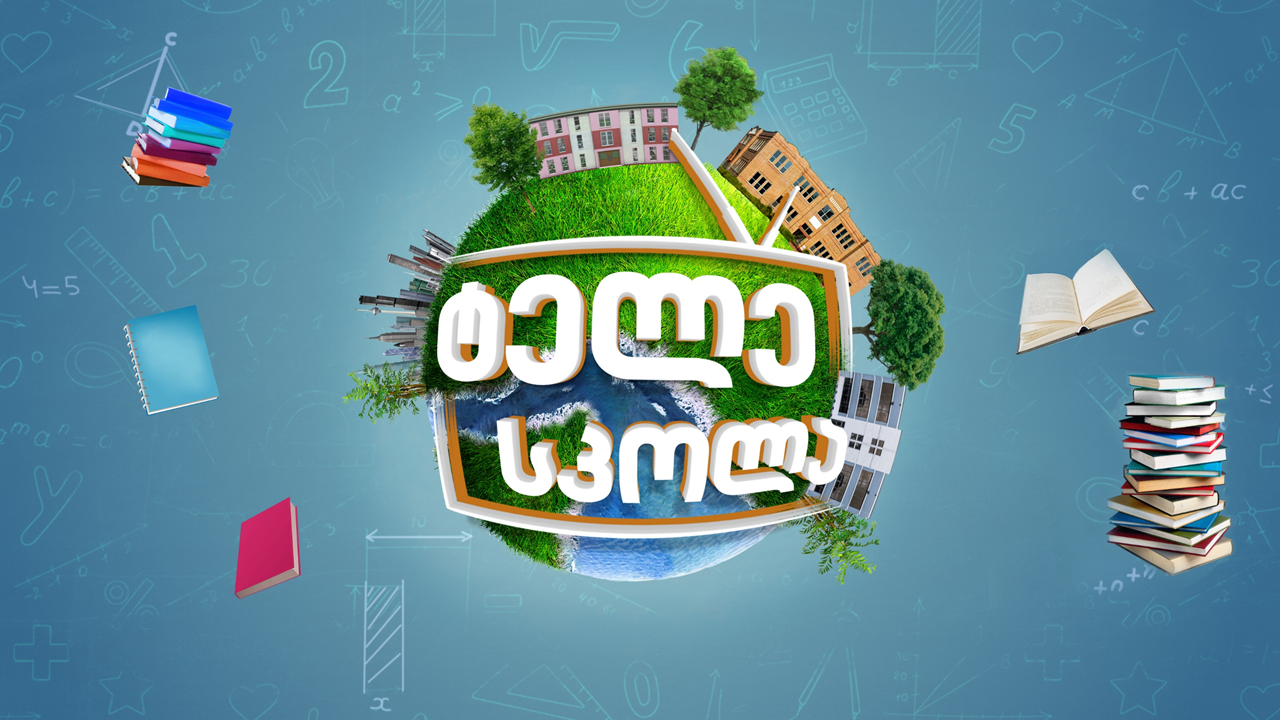 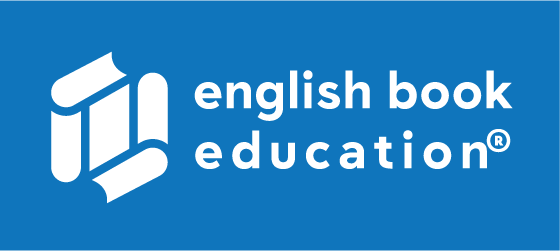 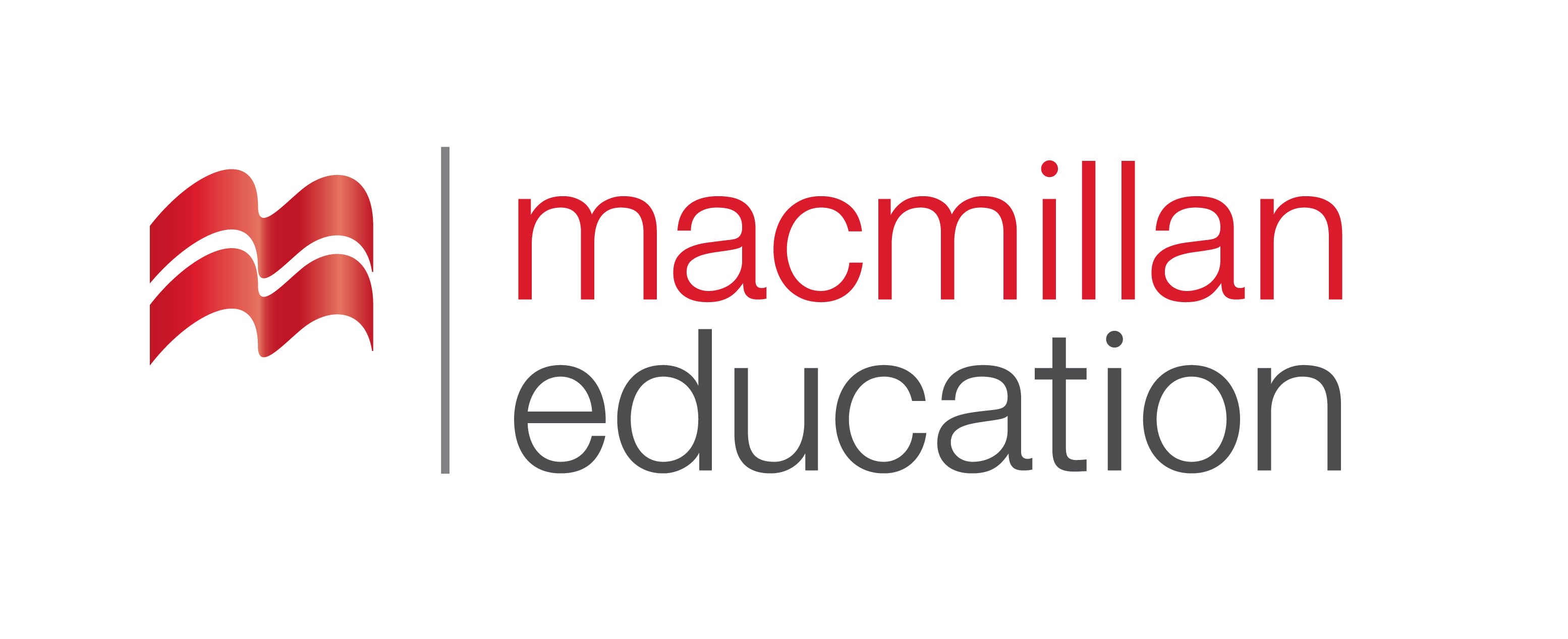 Business |ბიზნესი
English For Specific Purposes | Level B2
Introduction - შესავალი
Agenda                        
გაკვეთილის გეგმა
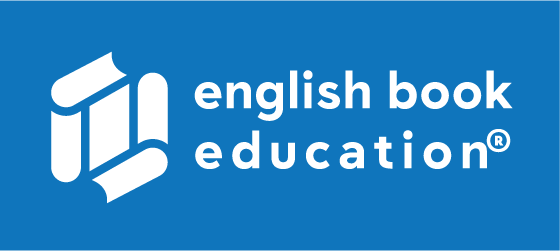 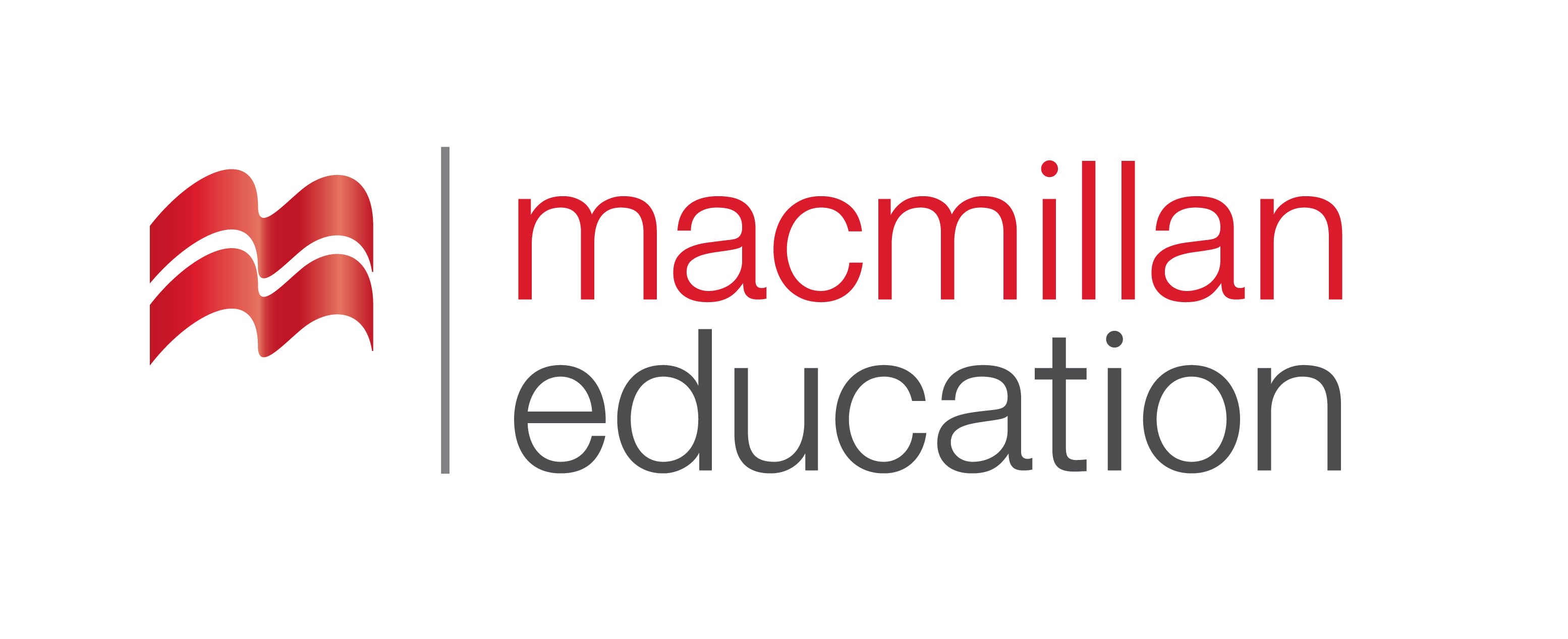 Vocabulary - ლექსიკა
Reading Comprehension- წაკითხულის  გააზრება
Grammar - გრამატიკა
Business
ბიზნესი
Summary- შეჯამება
Homework- საშინაო დავალება
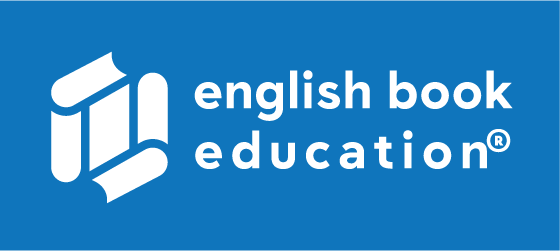 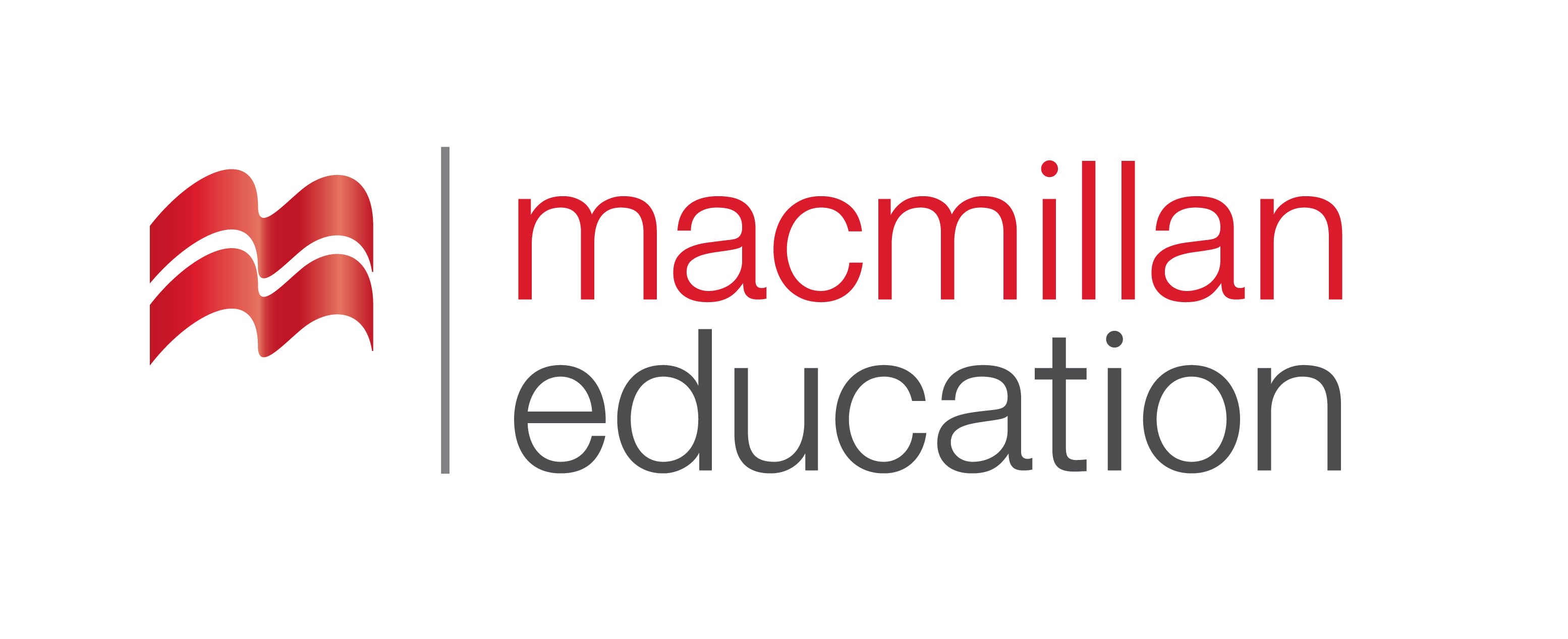 Introductionშესავალი
How does one start a new business?
What are some tips for making a business successful?
cash-flow
(n.)
ფულადი სახსრების მოძრაობა
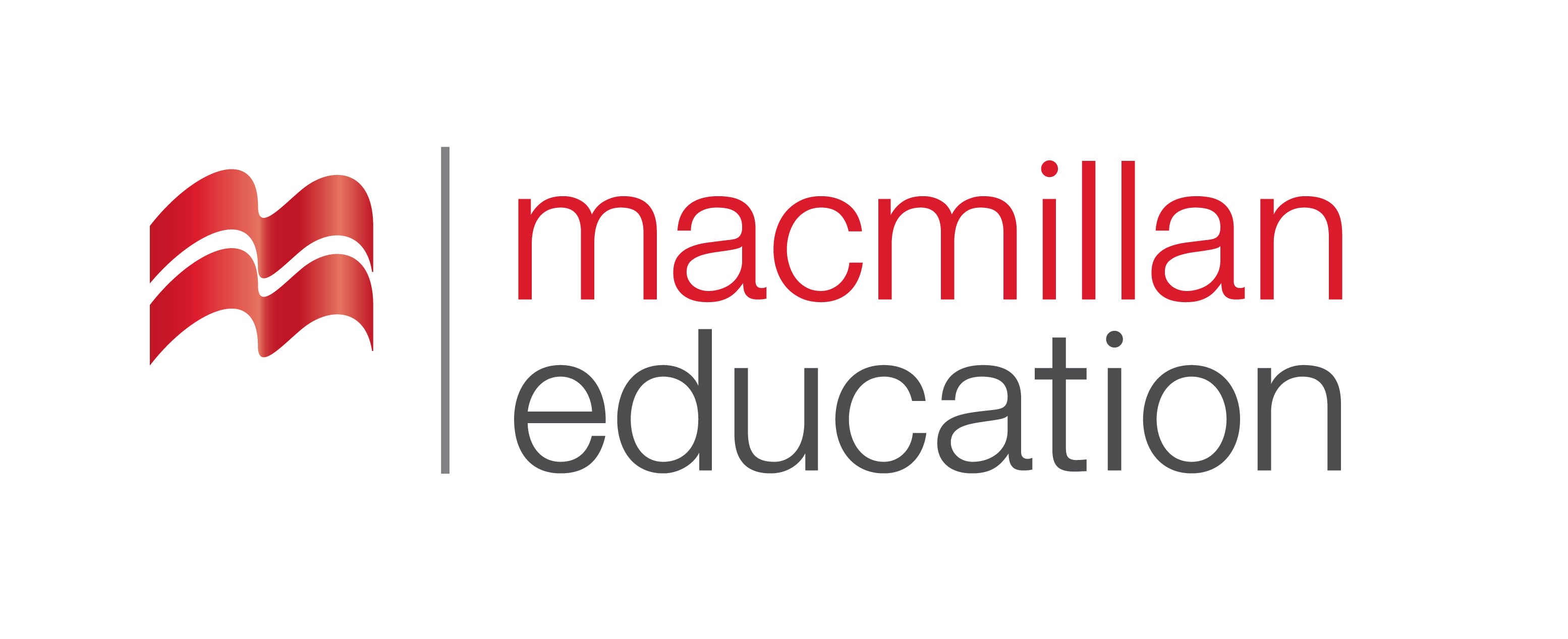 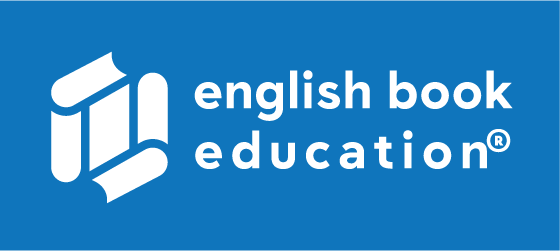 Vocabulary
ლექსიკა
turnover
(n.)
ბრუნვა
liability
(n.)
ვალდებულება
Vocabulary
ლექსიკა
equity capital
(n.)
სააქციო კაპიტალი
assets
(n.)
აქტივები
Vocabulary
ლექსიკა
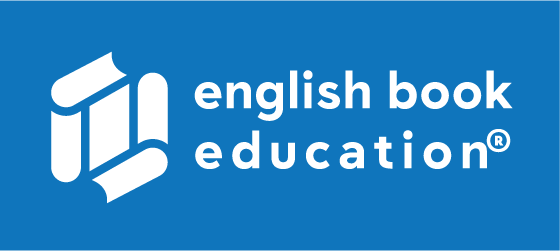 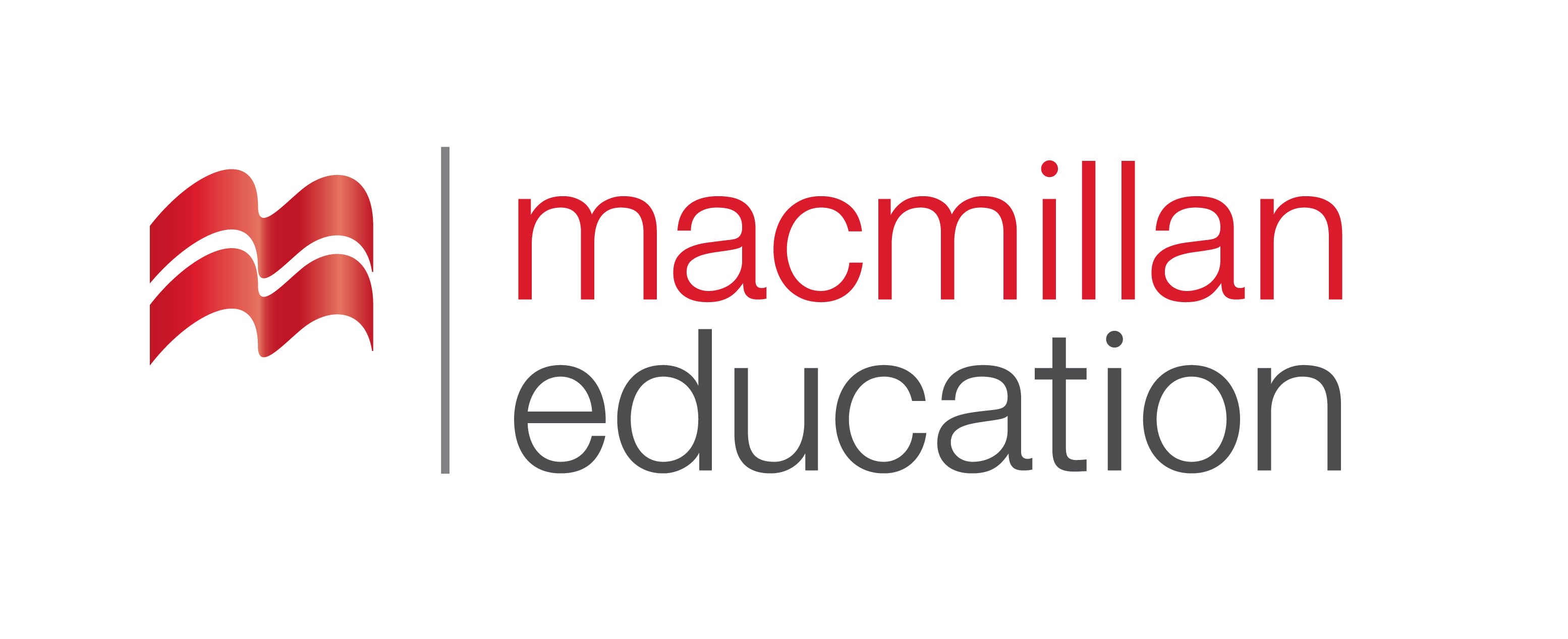 turnover
(n.)
ბრუნვა
The business has an annual turnover of £50,000.
Vocabulary
ლექსიკა
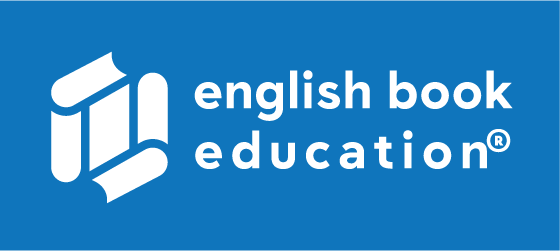 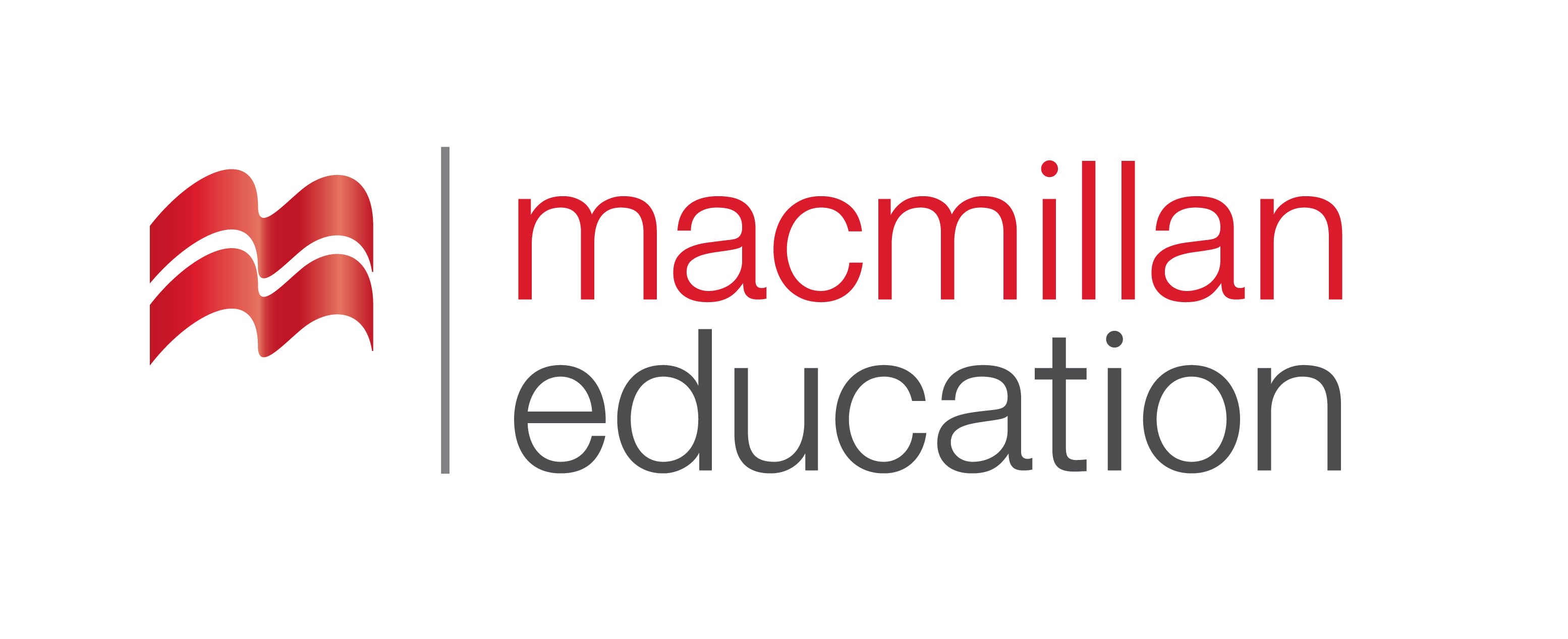 cash-flow
(n.)
ფულადი სახსრების მოძრაობა
Small traders often have short-term cash-flow problems.
Vocabulary
ლექსიკა
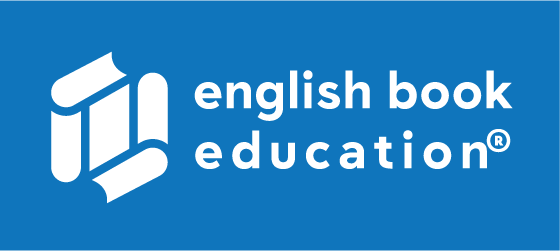 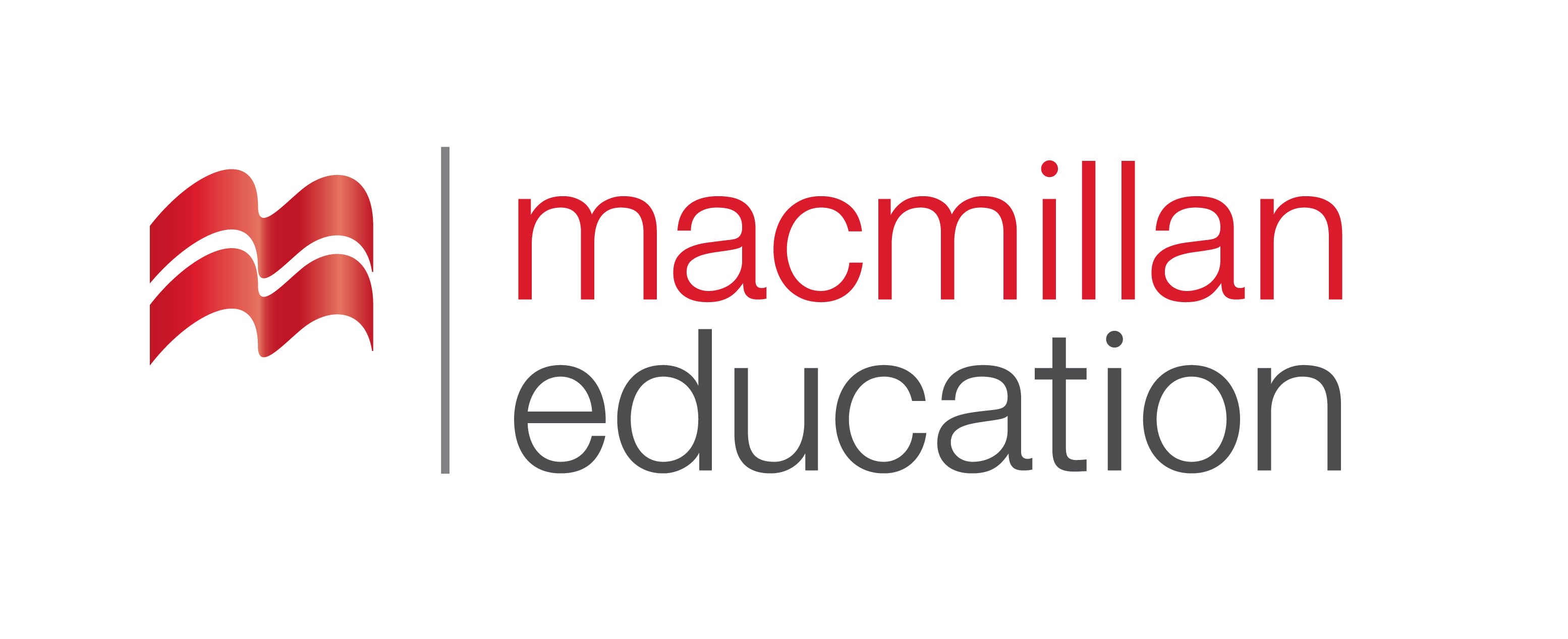 liability
(n.)
ვალდებულება
The business has liabilities of $5 million.
Vocabulary
ლექსიკა
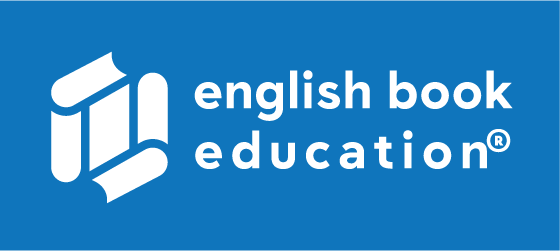 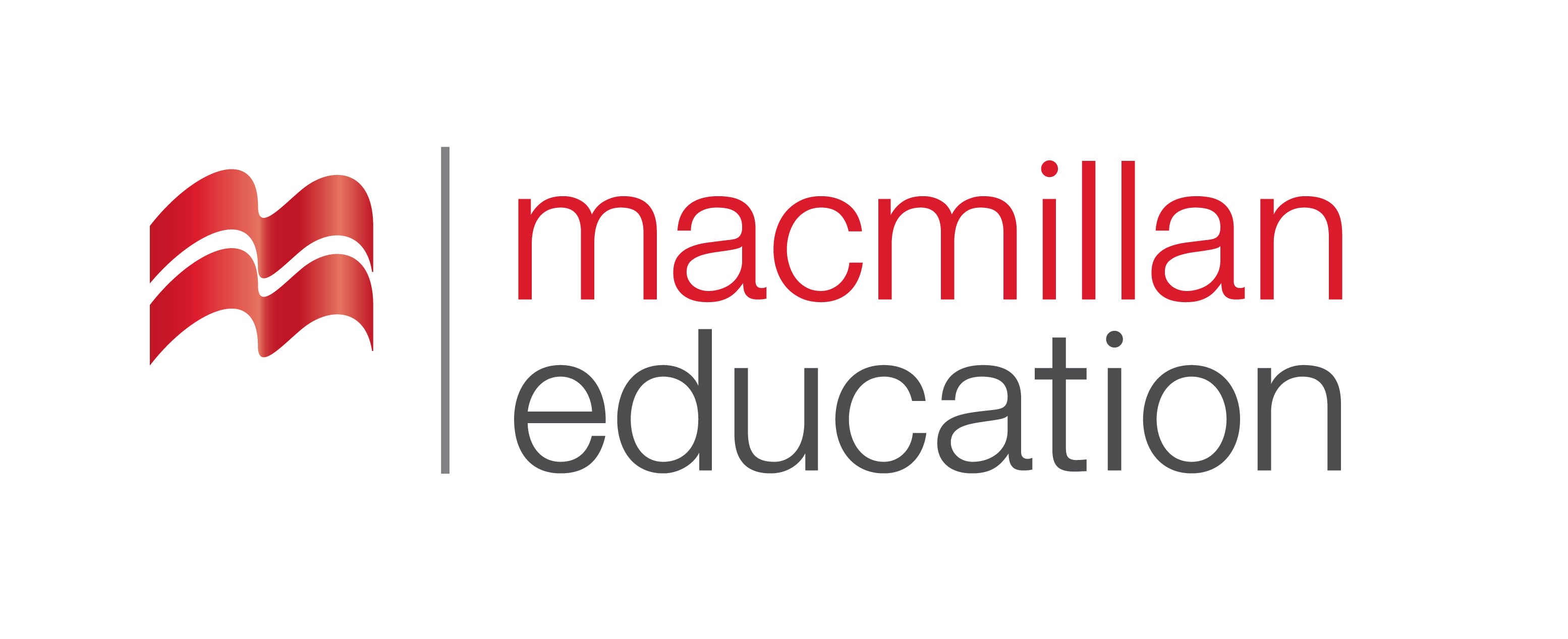 equity capital
(n.)
სააქციო  კაპიტალი
Companies in the US enjoy greater flexibility in raising new equity capital.
Vocabulary
ლექსიკა
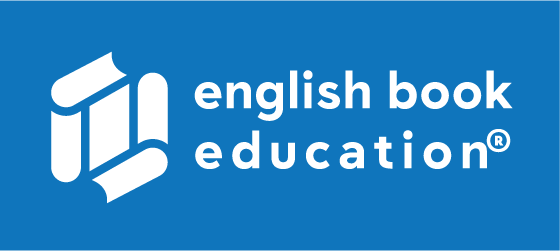 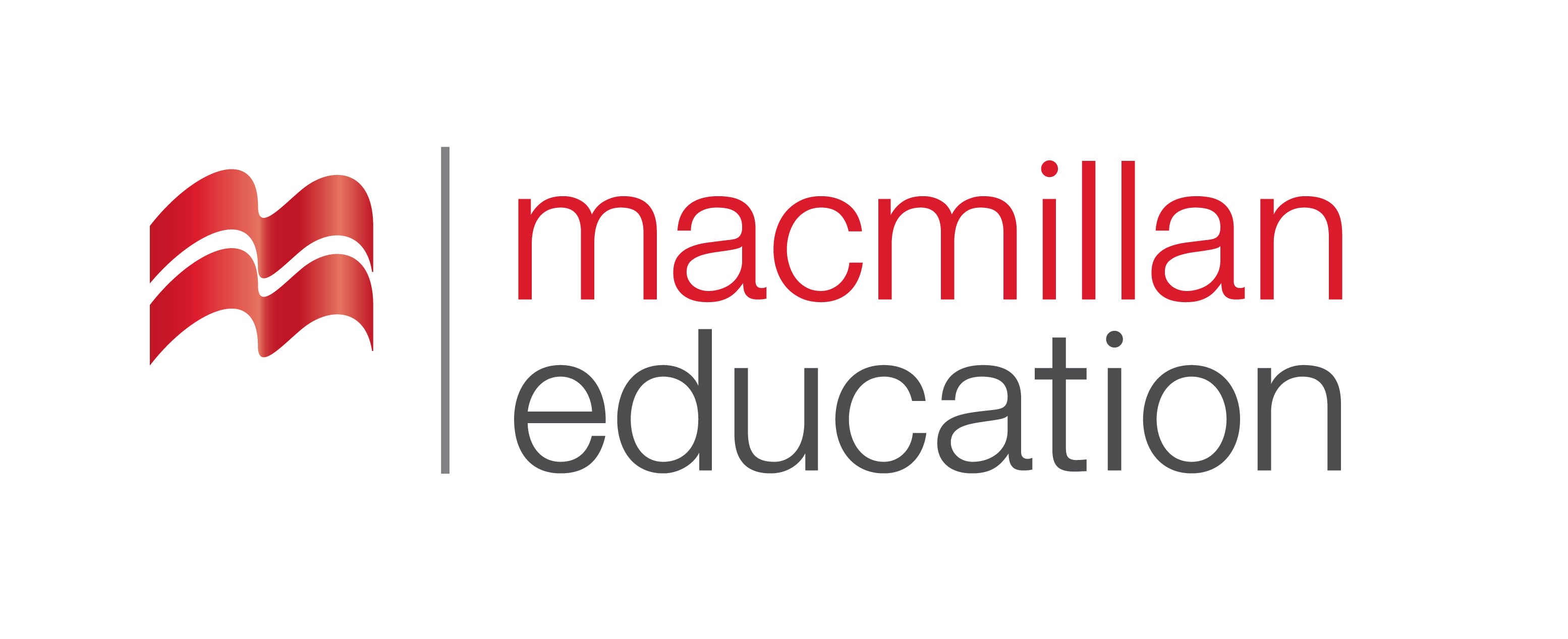 assets
(n.)
აქტივები
A company's assets can consist of cash, investments, specialist knowledge, or copyright material.
Vocabulary
ლექსიკა
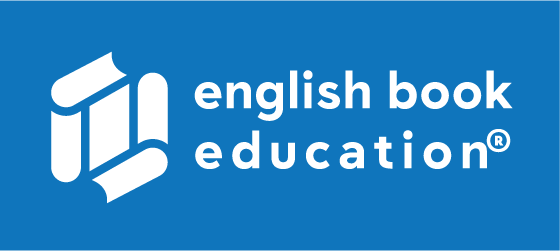 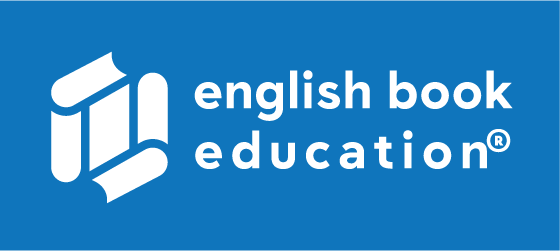 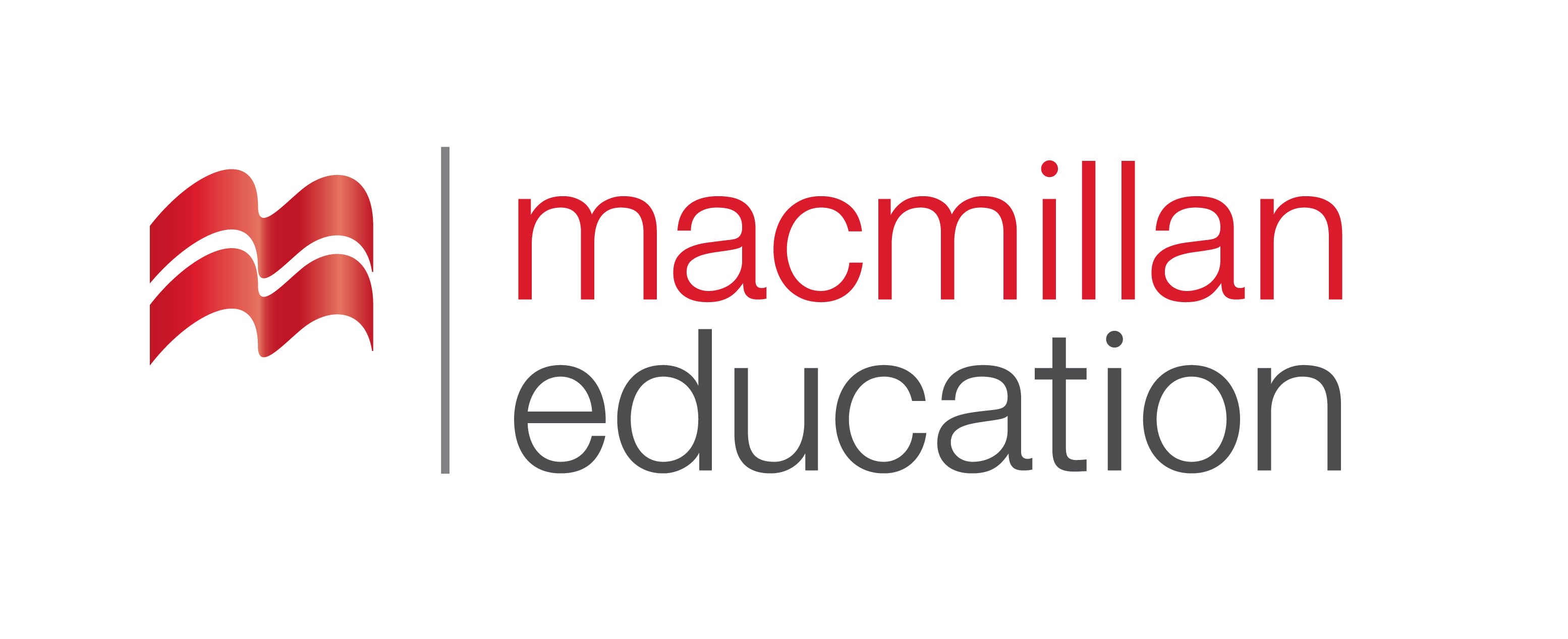 equity capital
turnover
cash-flow
assets
liability
The amount of business that a company does in a period of time
Vocabulary
ლექსიკა
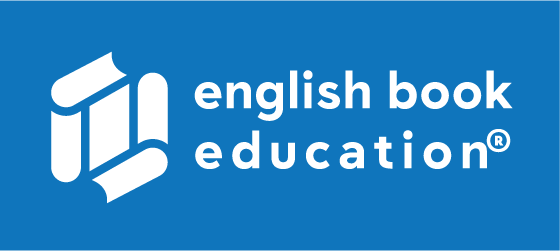 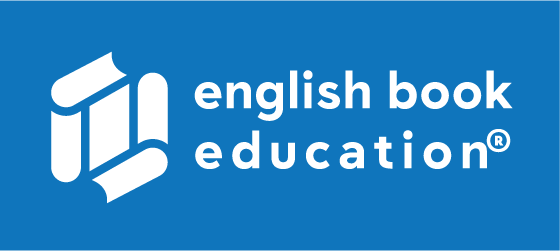 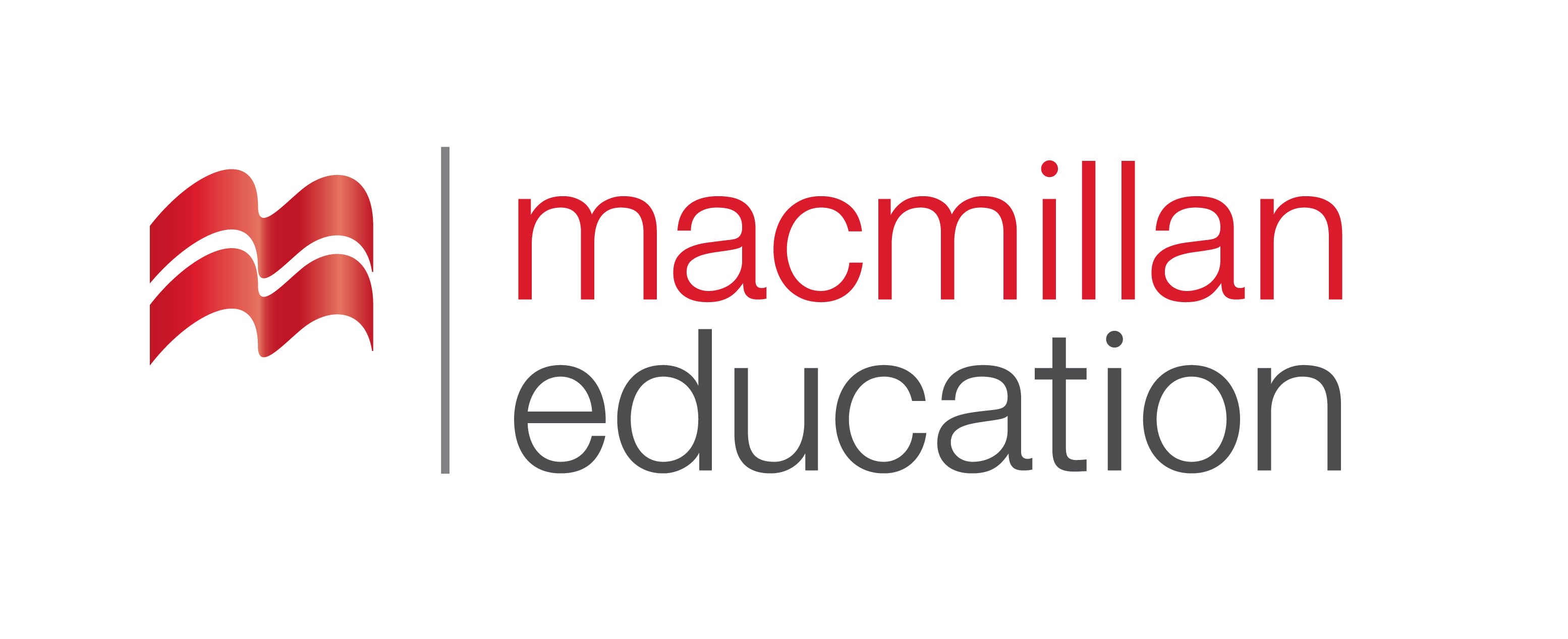 equity capital
cash-flow
assets
liability
The responsibility of a person, business, or organisation to pay or give up something of value
Vocabulary
ლექსიკა
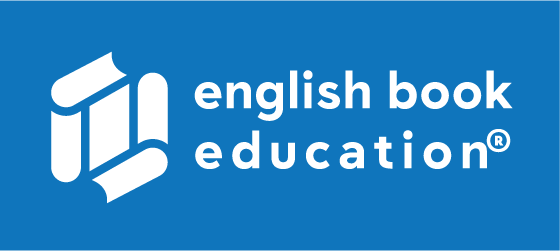 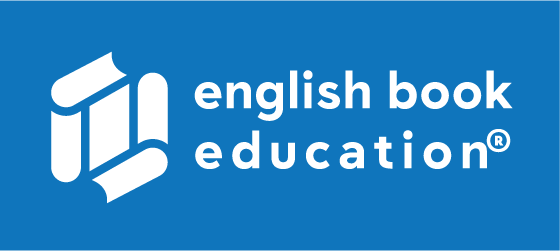 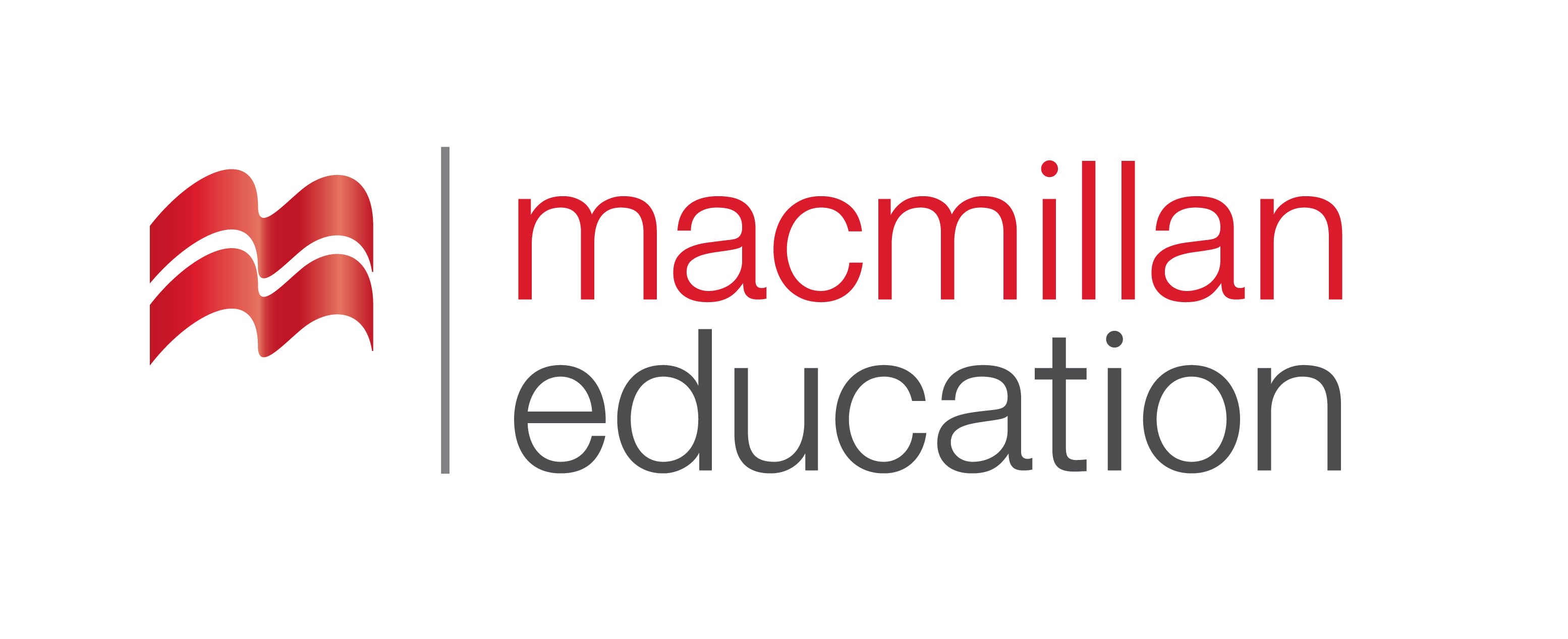 equity capital
assets
cash-flow
The amount of money moving into and out of a business
Vocabulary
ლექსიკა
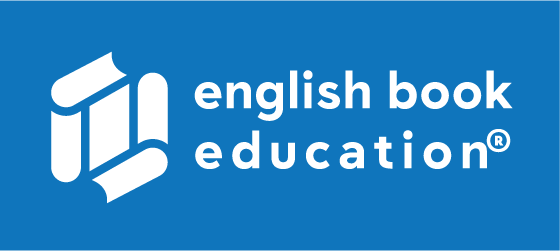 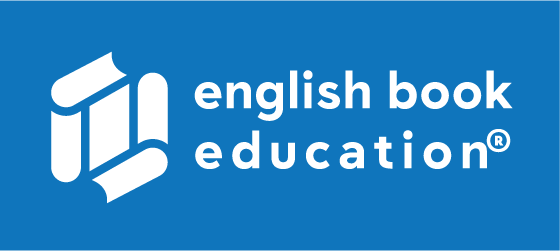 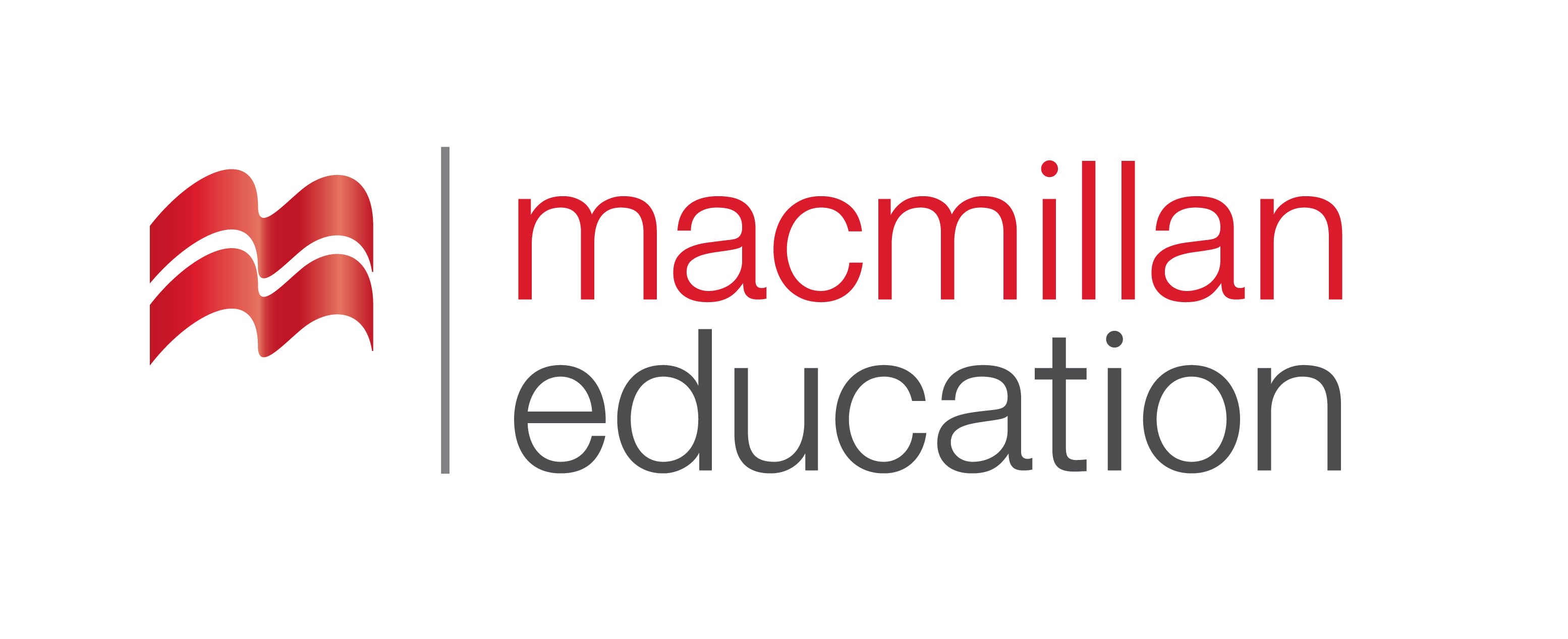 equity capital
assets
Something valuable belonging to a person or organisation that can be used for the payment of debts
Vocabulary
ლექსიკა
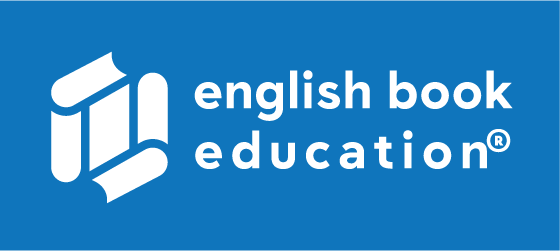 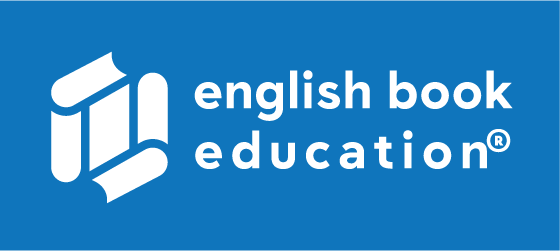 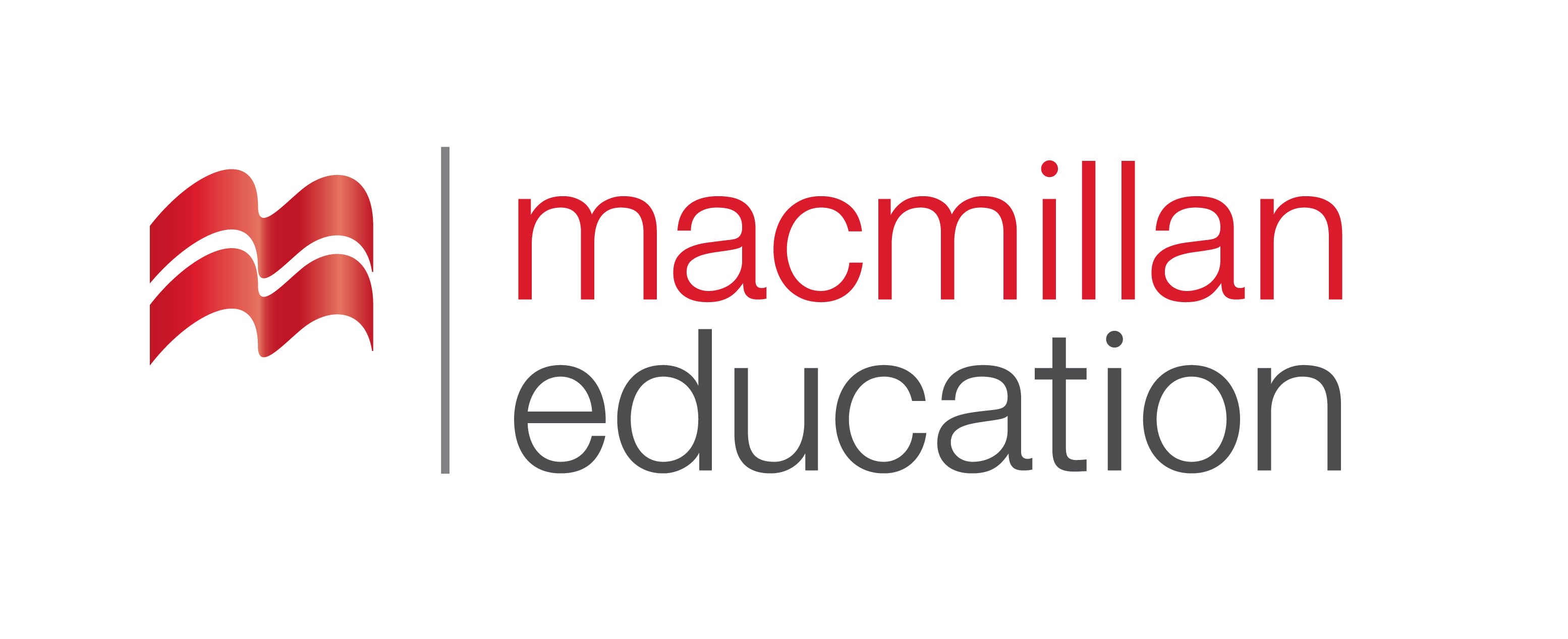 equity capital
The capital that a company gets from selling shares rather than borrowing money
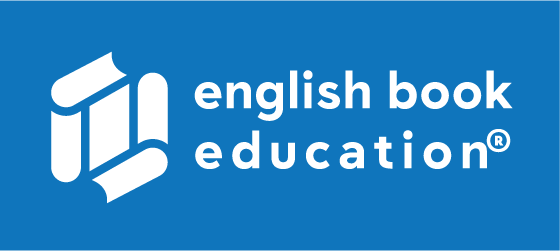 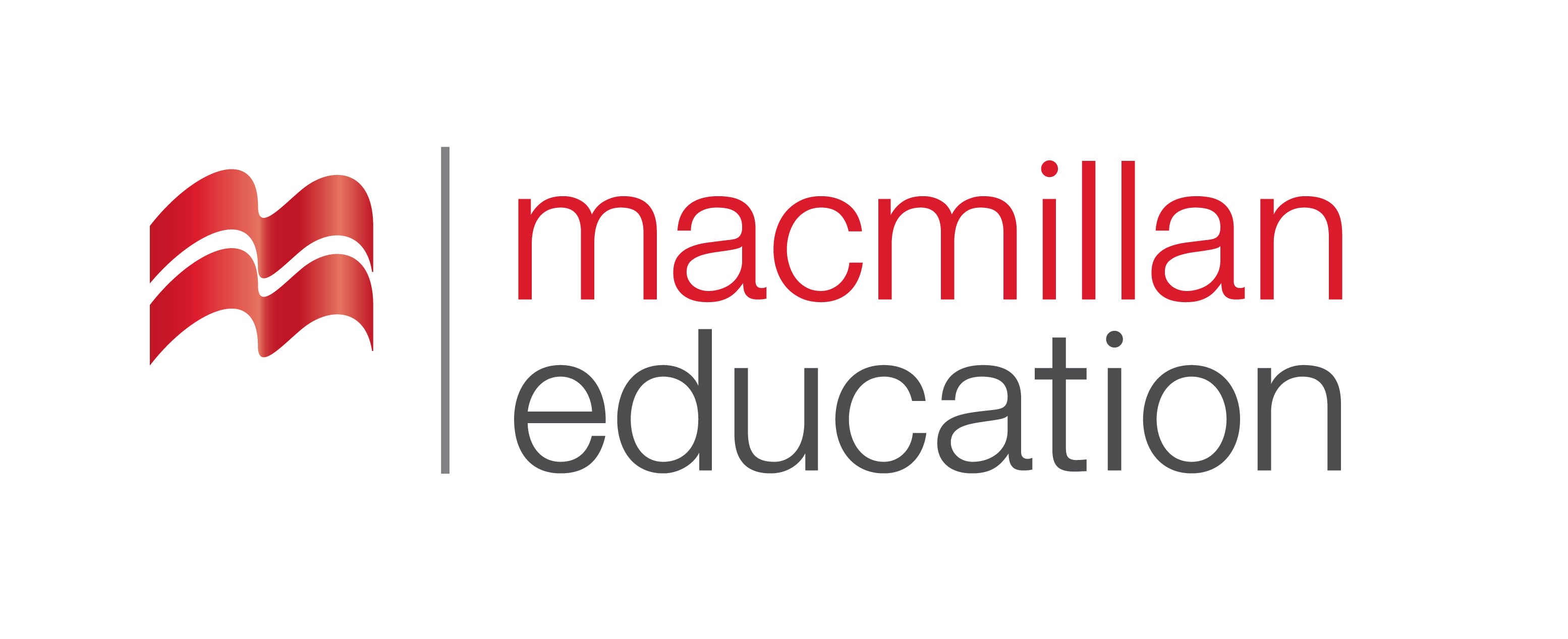 How can you control the quality of service in your company?
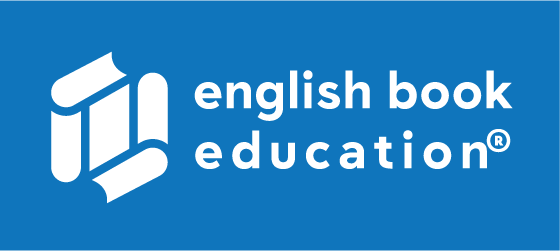 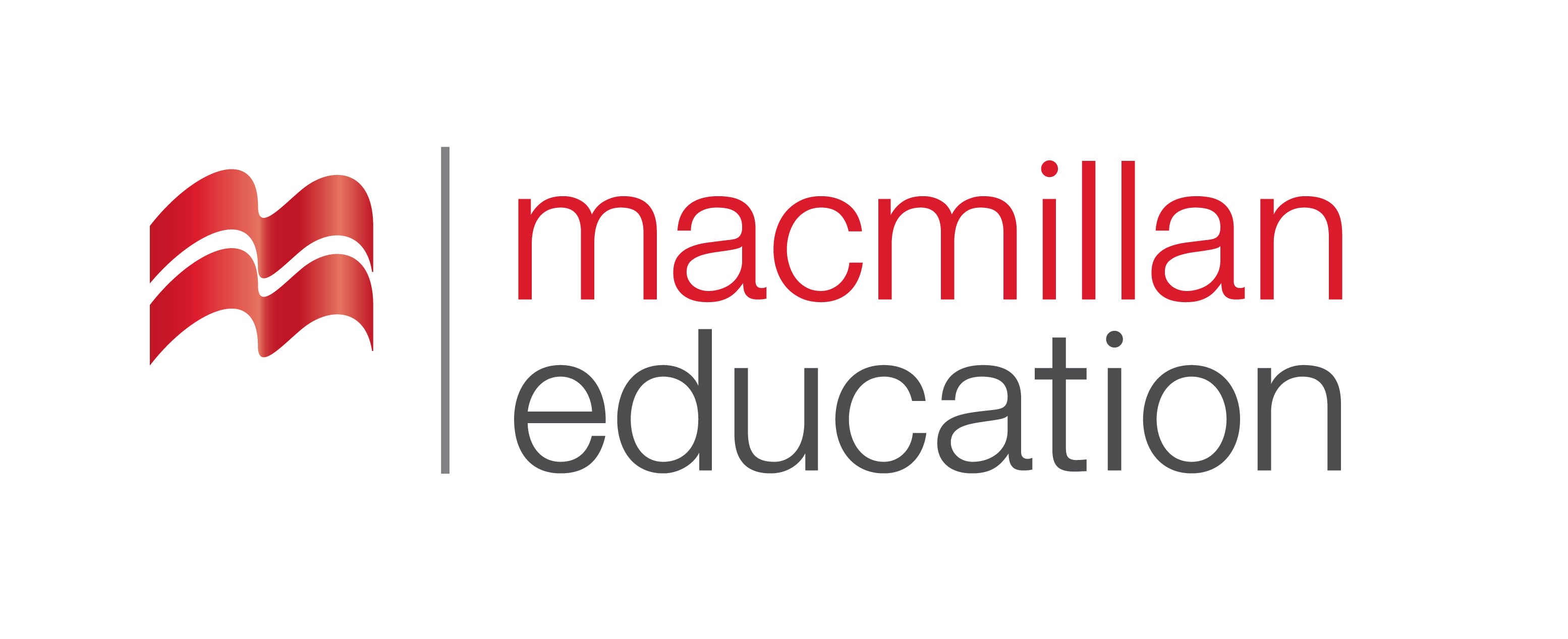 quality control
   (collocation)
ხარისხის კონტროლი
Vocabulary
ლექსიკა
random
(adj.)
შემთხვევითი
survey
(n.)
გამოკითხვა, კვლევა
mystery shopper
(n.)
მისტიური მყიდველი
retail outlet
(n.)
საცალოდ მოვაჭრე მაღაზია
to report
(v.)
ინფორმაციის მიწოდება, მოხსენება
Vocabulary
ლექსიკა
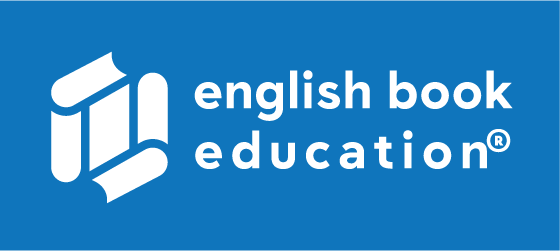 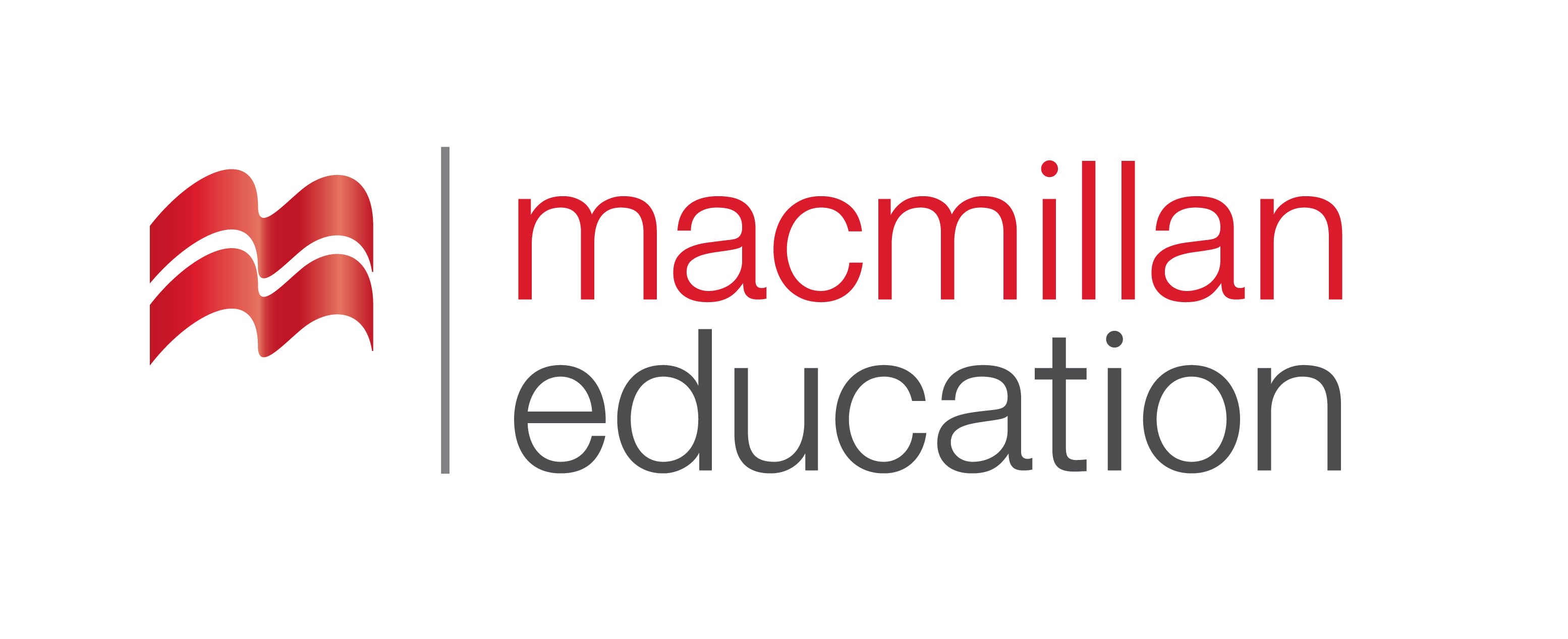 survey
(n.)
გამოკითხვა, კვლევა
A recent survey found that working women want better child care and flexible hours.
Vocabulary
ლექსიკა
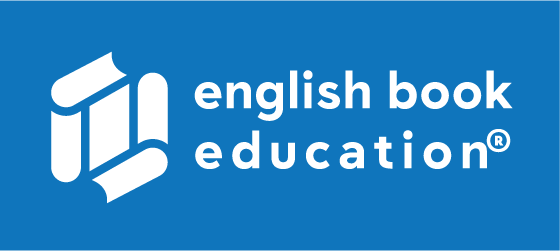 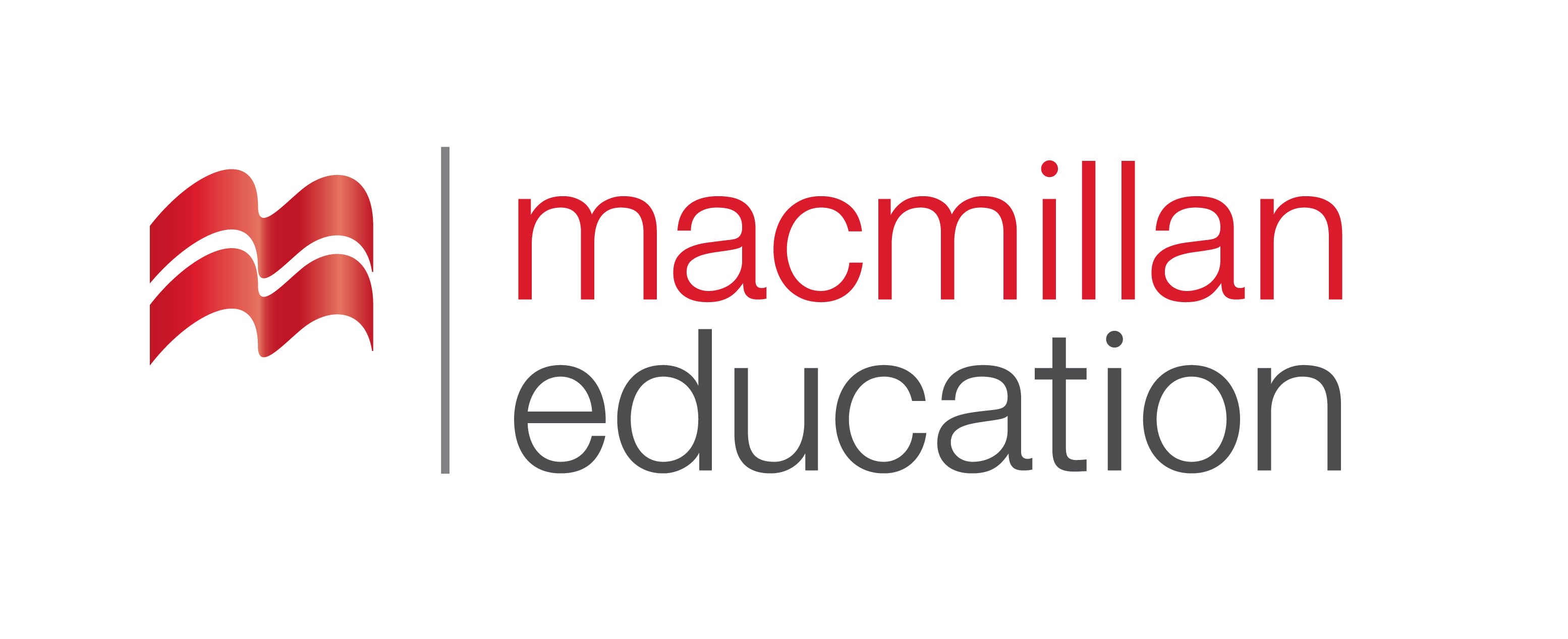 quality control
 (coll.)
ხარისხის კონტროლი
We make regular trips to overseas factories to ensure quality control.
Vocabulary
ლექსიკა
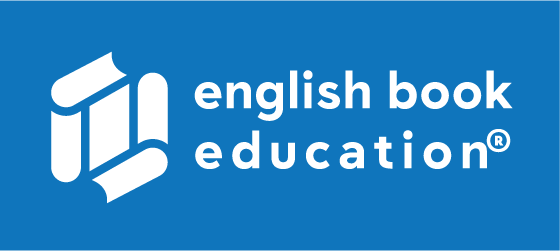 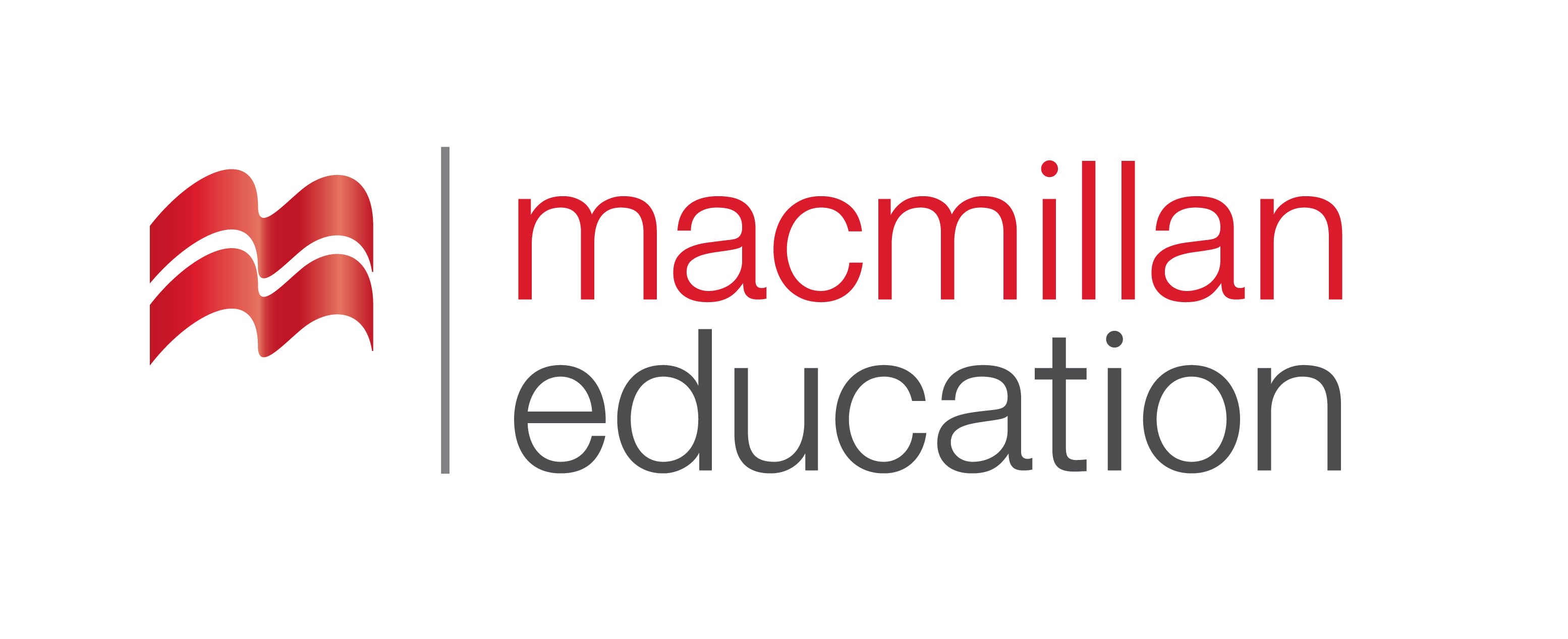 random
(adj.)
შემთხვევითი
The survey was carried out among a random sample of voters.
Vocabulary
ლექსიკა
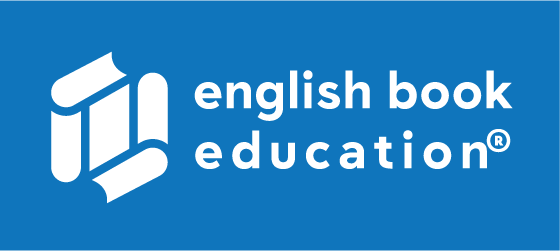 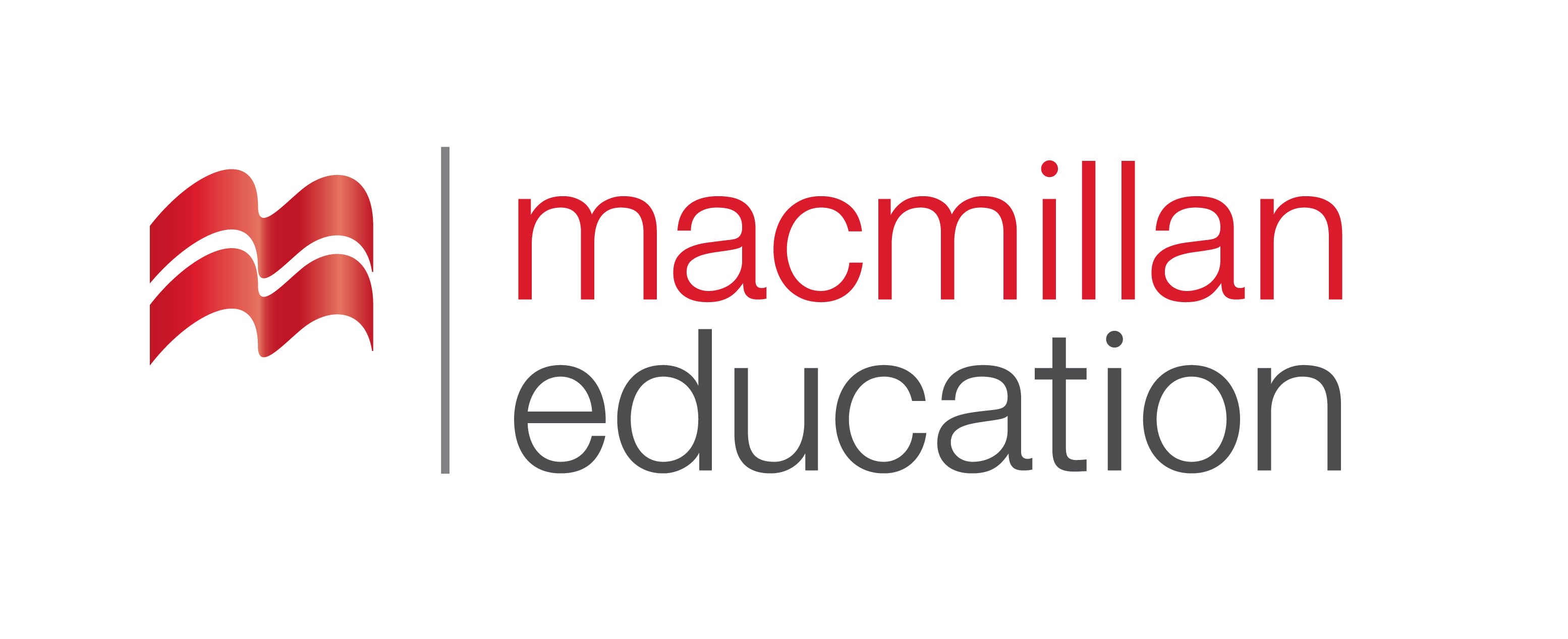 mystery shopper
(n.)
მისტიური მყიდველი
Most supermarkets want mystery shoppers to critique each department and the staff's knowledge of what they're selling.
Vocabulary
ლექსიკა
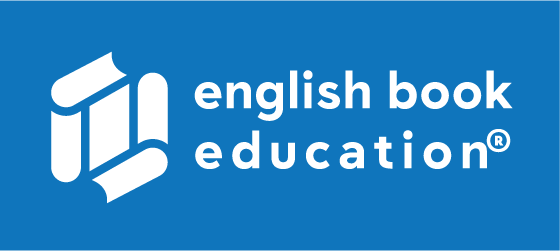 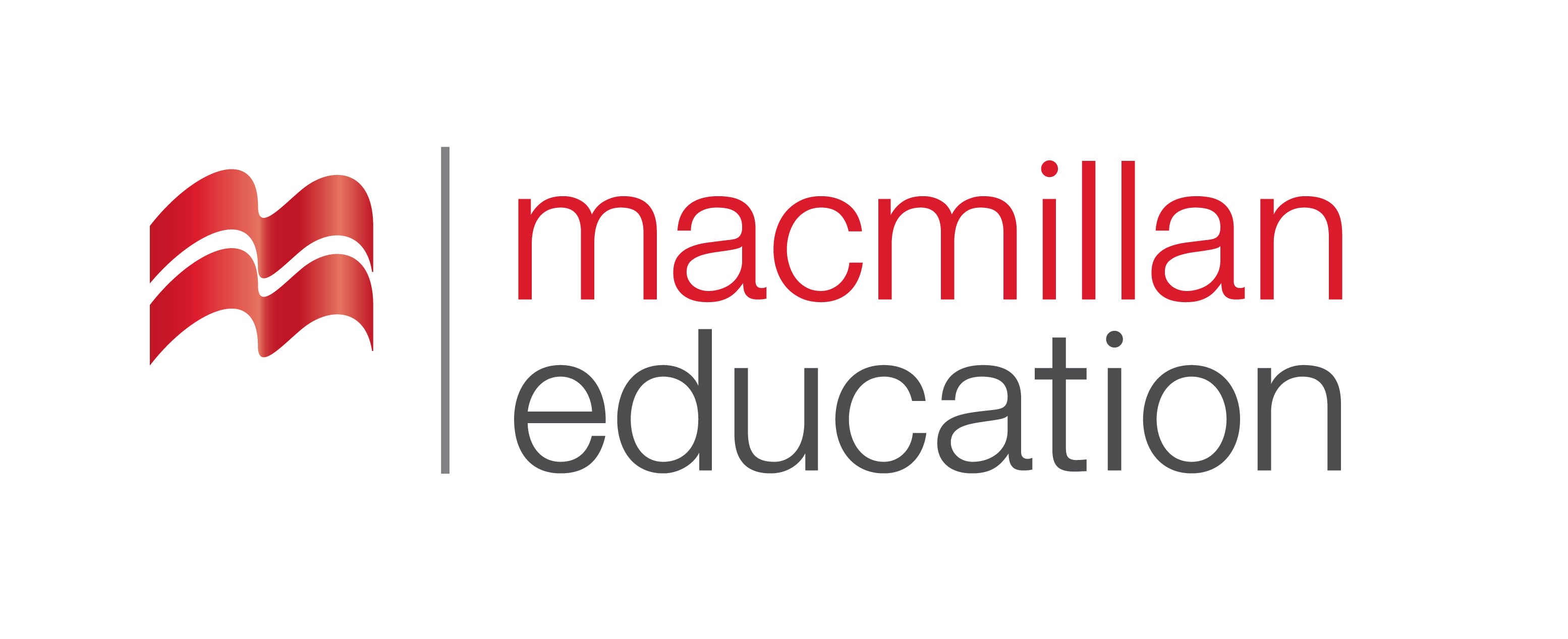 to report
(v.)
ინფორმაციის მიწოდება, მოხსენება
We called the insurance company to report the theft.
Vocabulary
ლექსიკა
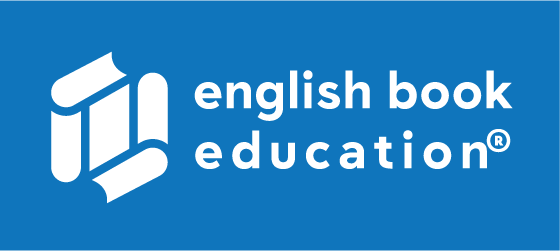 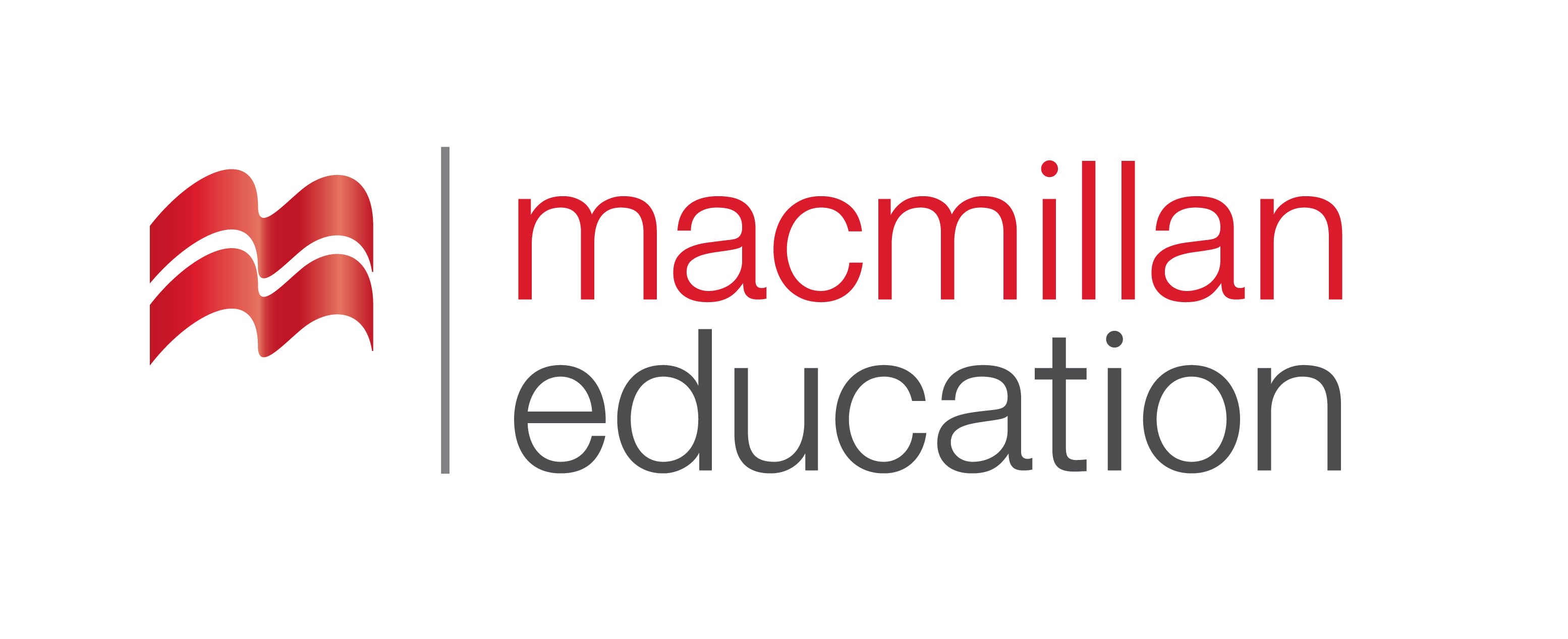 retail outlet
(n.)
საცალოდ მოვაჭრე მაღაზია
Their albums are only available online, and not at any retail outlets.
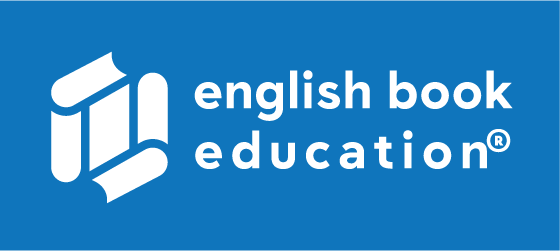 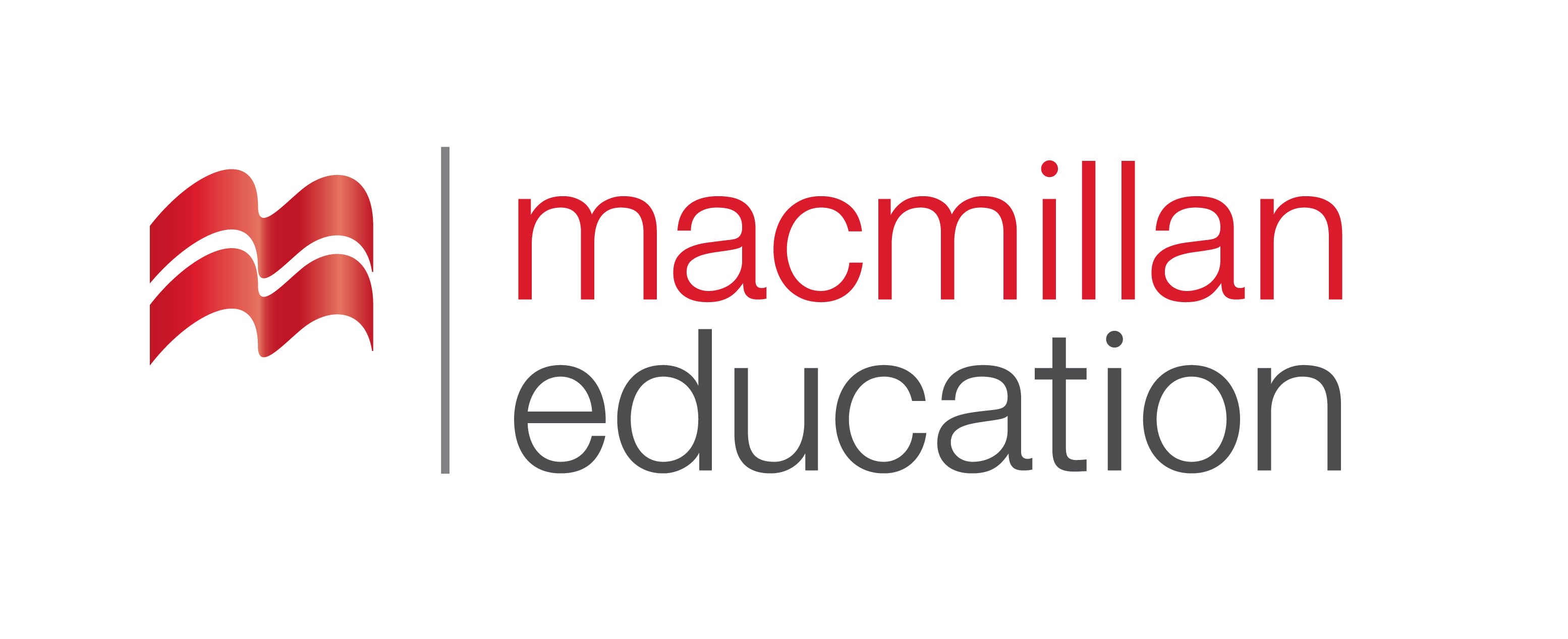 Reading Comprehension
წაკითხულის გააზრება
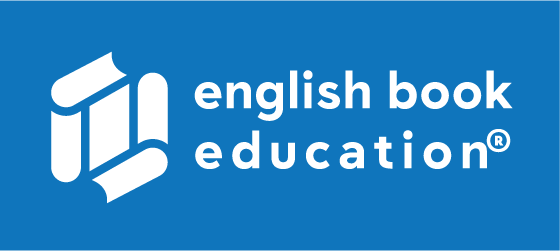 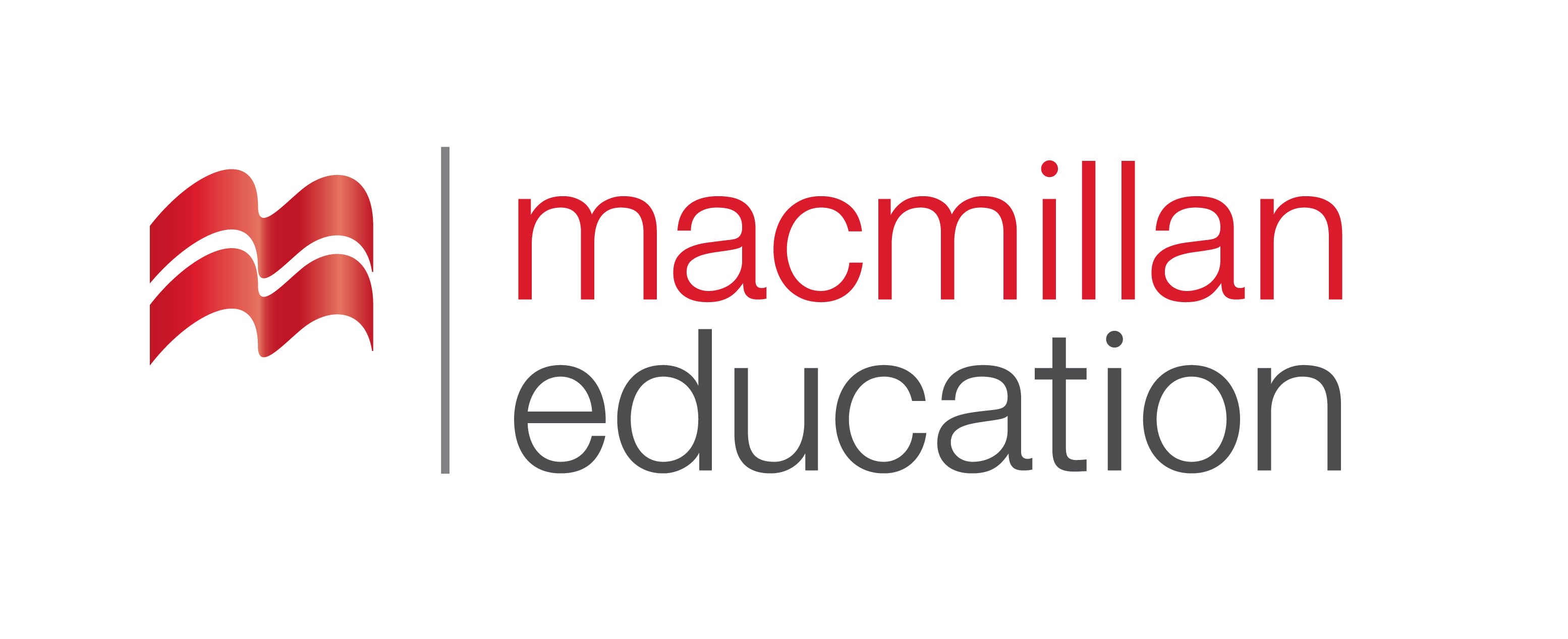 Mystery Shopping

One of the challenges that all businesses face is quality control. For a business that manufactures goods, quality control may require a particular stage in the production process where a random selection of the goods is examined. But what about businesses that provide service, such as stores and restaurants?
One way of evaluating the quality of service is to ask customers about their experience through questionnaires. This is an important part of many businesses’ customer service strategy.
There are problems with this approach, though. Customer surveys often have a very low response rate, and those who respond are often only the ones who had a particular difficulty. While it can be useful to be aware of those issues, surveys alone may not give a full picture of the overall quality of service.
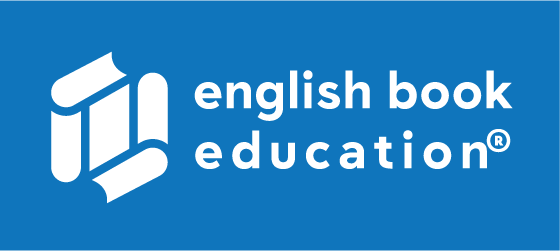 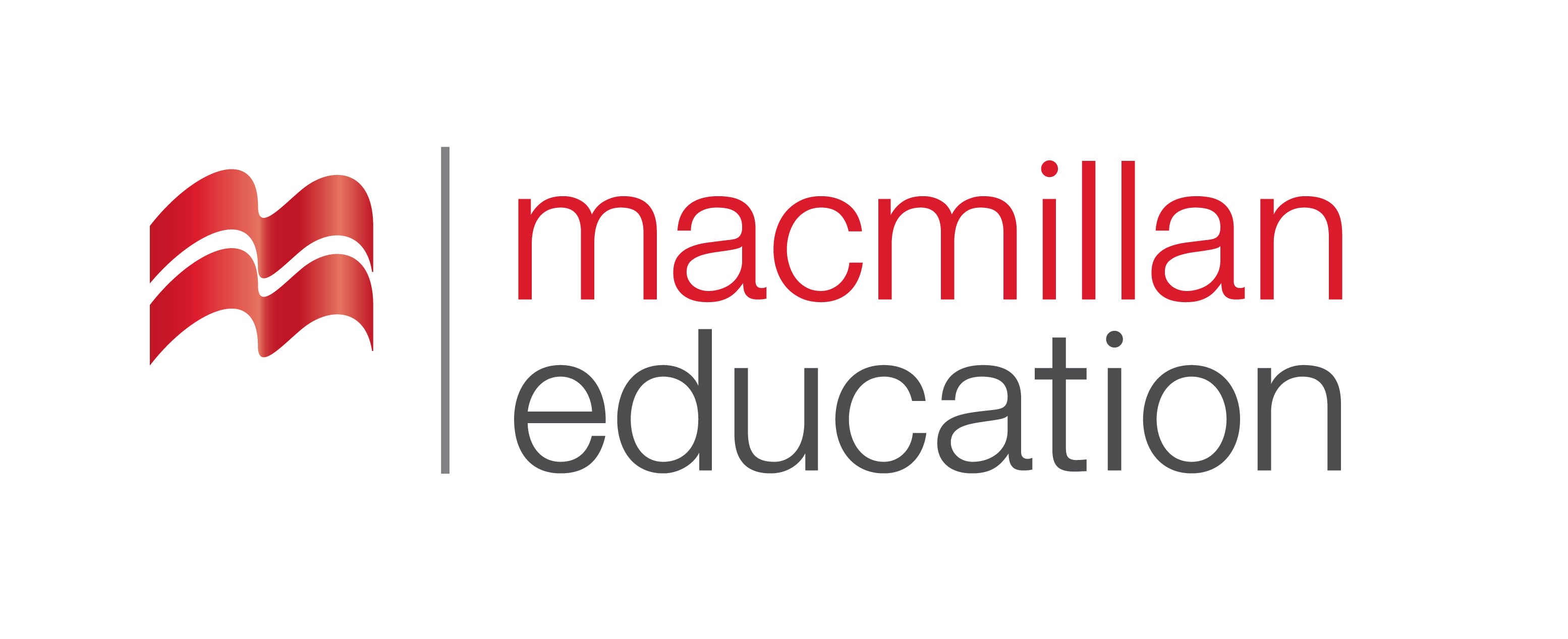 Increasingly, businesses are using another method of assessing the service they provide: mystery shoppers. Mystery shoppers pretend to be service users and then report on their experiences. As the name suggests, this may involve going into a retail outlet as a customer and buying something, often from a range of products that the business wants to check on. In a world where online shopping is easy to do and so common, stores need to be confident that they are offering a positive experience to the customer who visits their brick-and-mortar store. To assess this, the mystery shopper goes through the experience in the same way any other customer would, making notes on particular aspects, such as time waiting in line or interactions with staff. Some mystery shoppers even wear hidden cameras to record their experiences. The mystery shopper produces a report, which outlines the main positives and negatives of the experience.
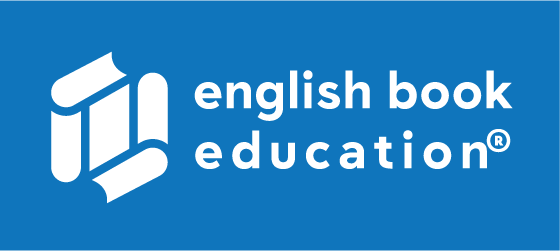 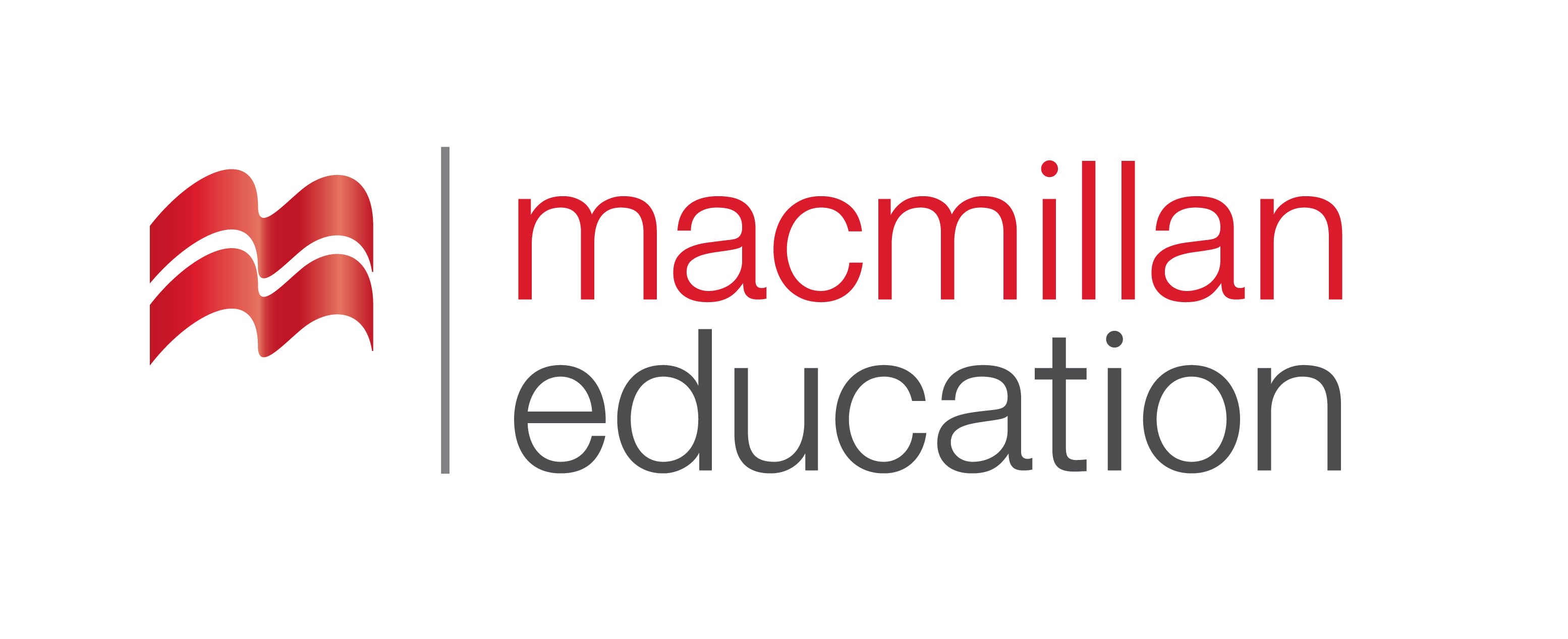 Businesses benefit from this approach in a number of ways. It should lead to a more balanced assessment of the average service user’s experience rather than a picture that emphasises those who have negative experiences.
The positive aspects that are identified may lead to bonus payments for staff. Any negative aspects help a business to identify training needs so that staff performance can improve. Some businesses even employ mystery shoppers to visit competitors so that they can see how their offer to the customer compares and act accordingly.
Reading Activity
კითხვის დავალება
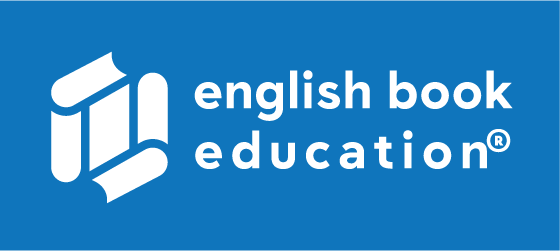 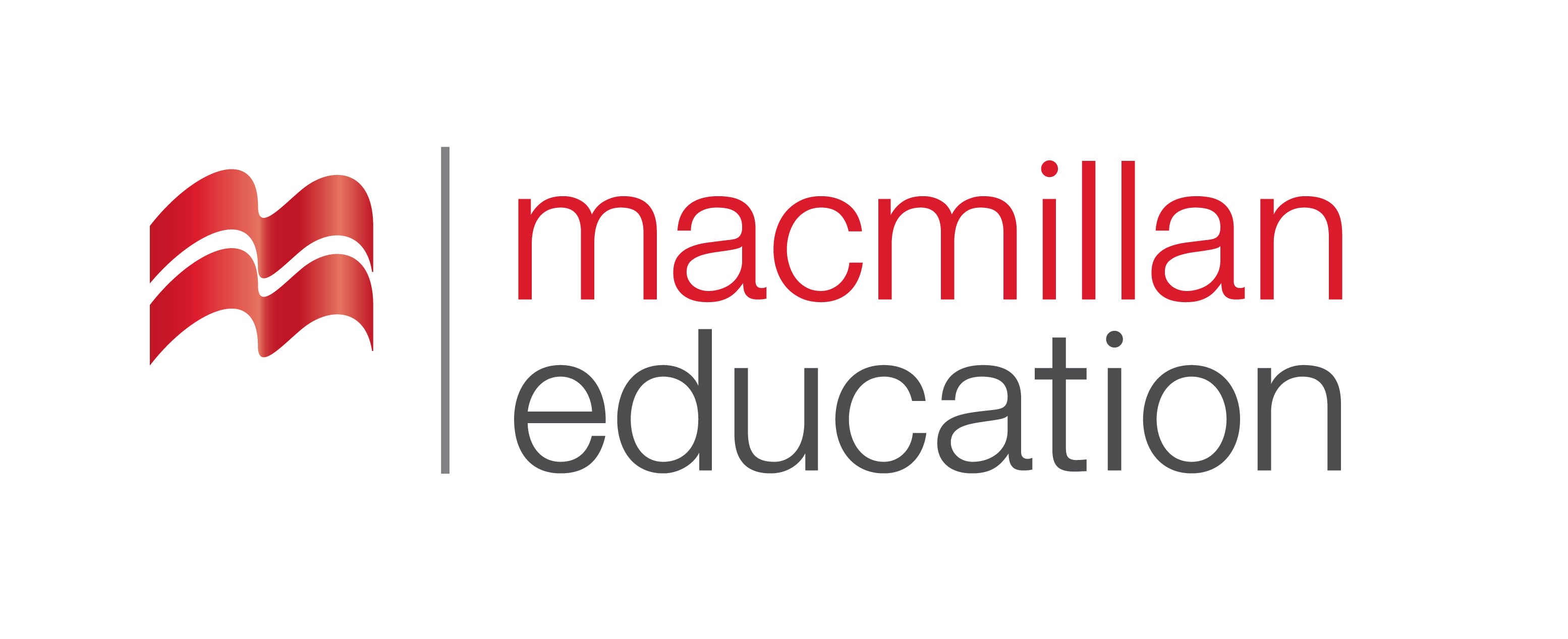 True
Reading Activity
კითხვის დავალება
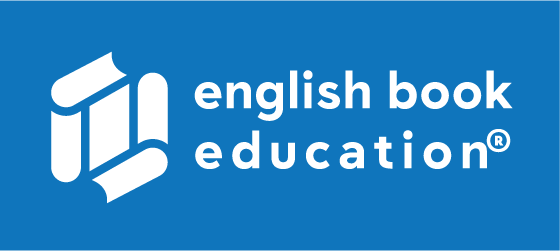 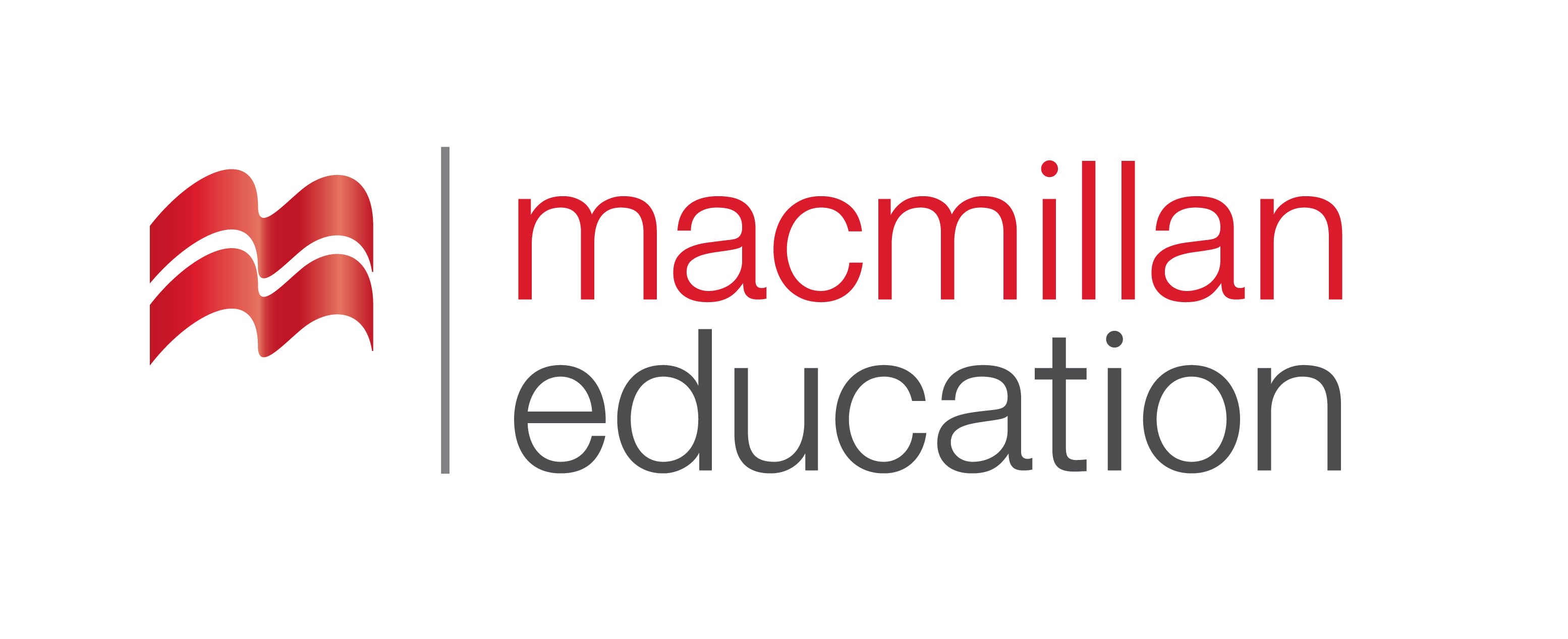 False
Reading Activity
კითხვის დავალება
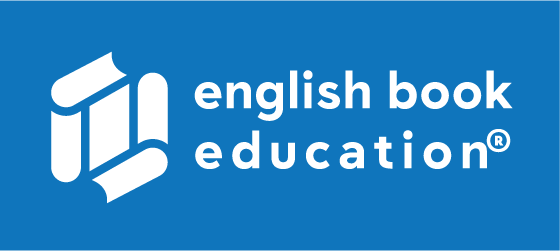 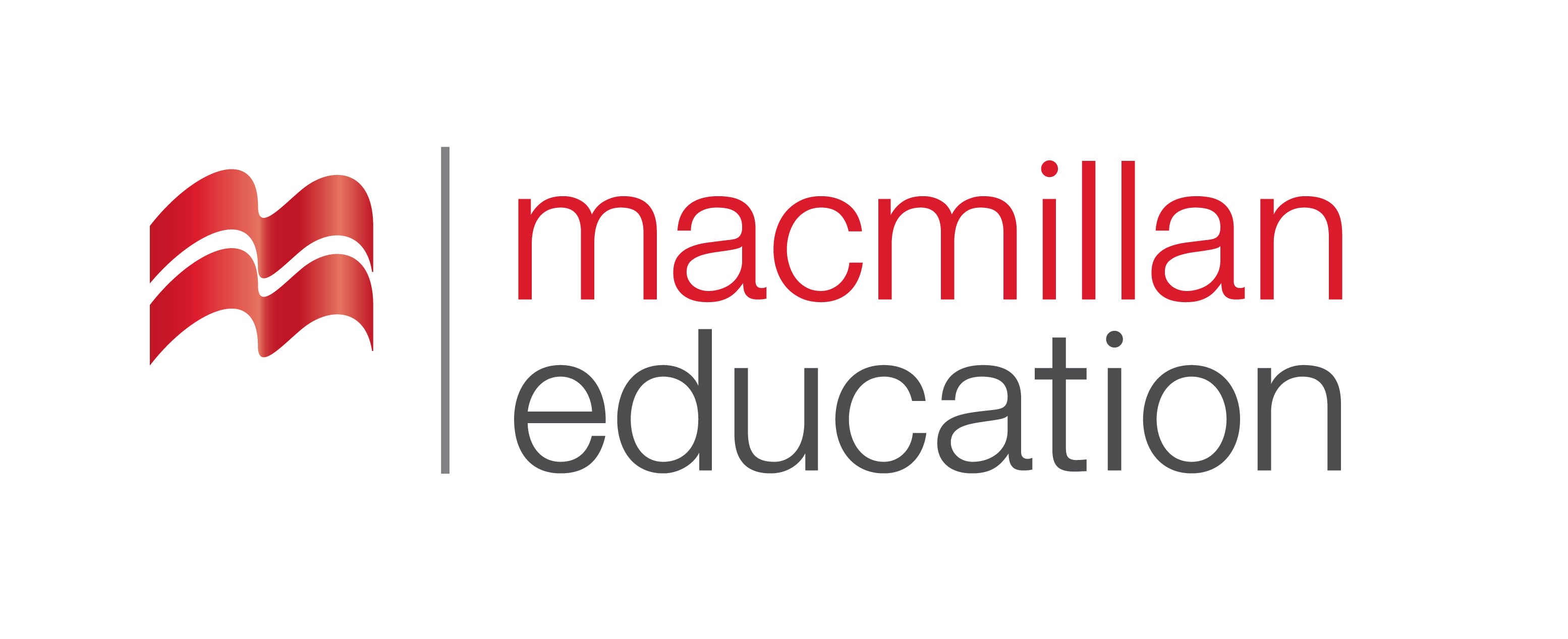 False
Reading Activity
კითხვის დავალება
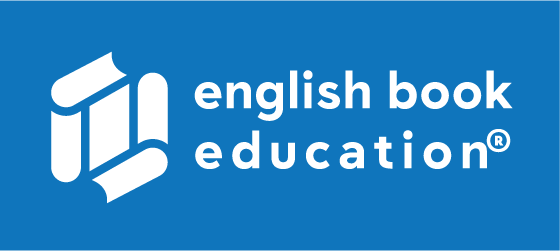 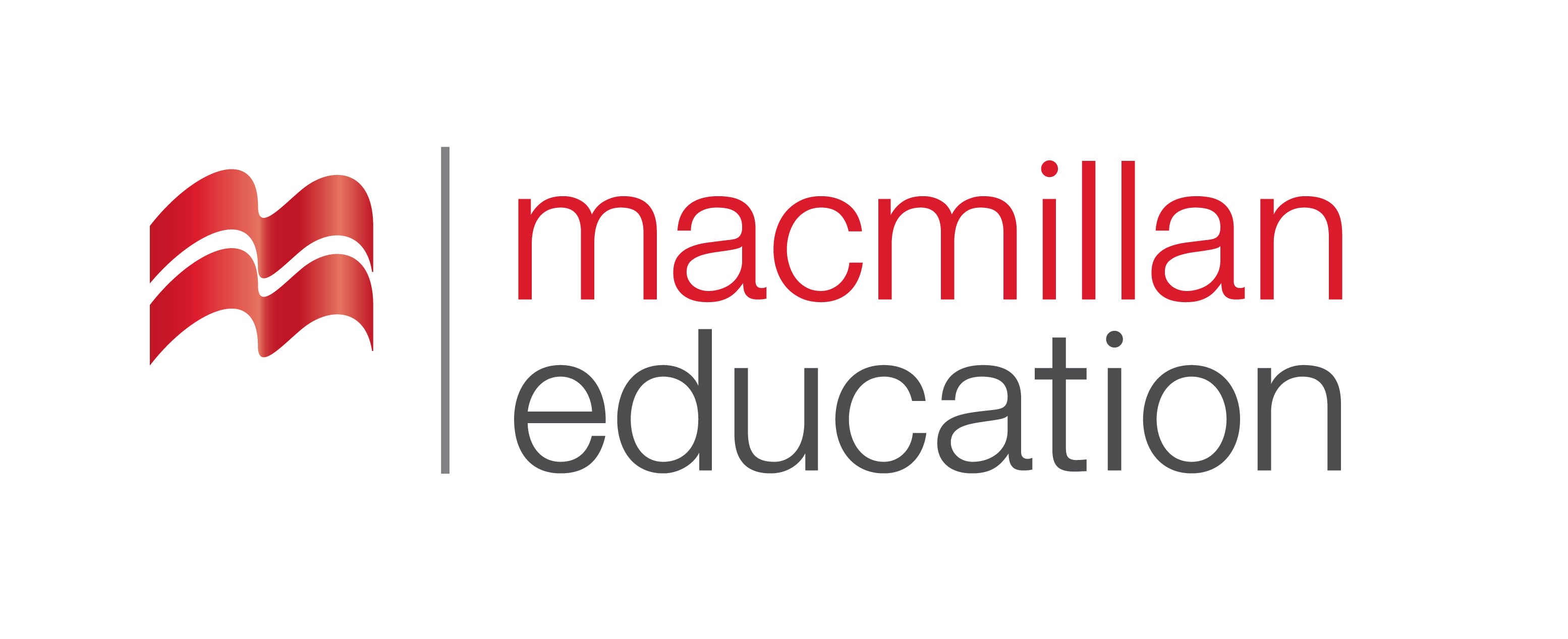 True
Grammar
გრამატიკა
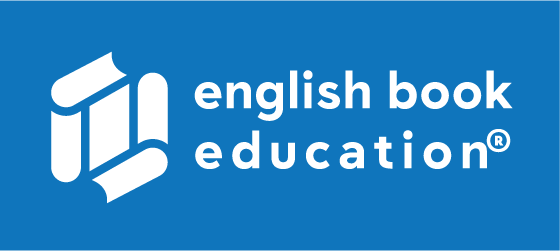 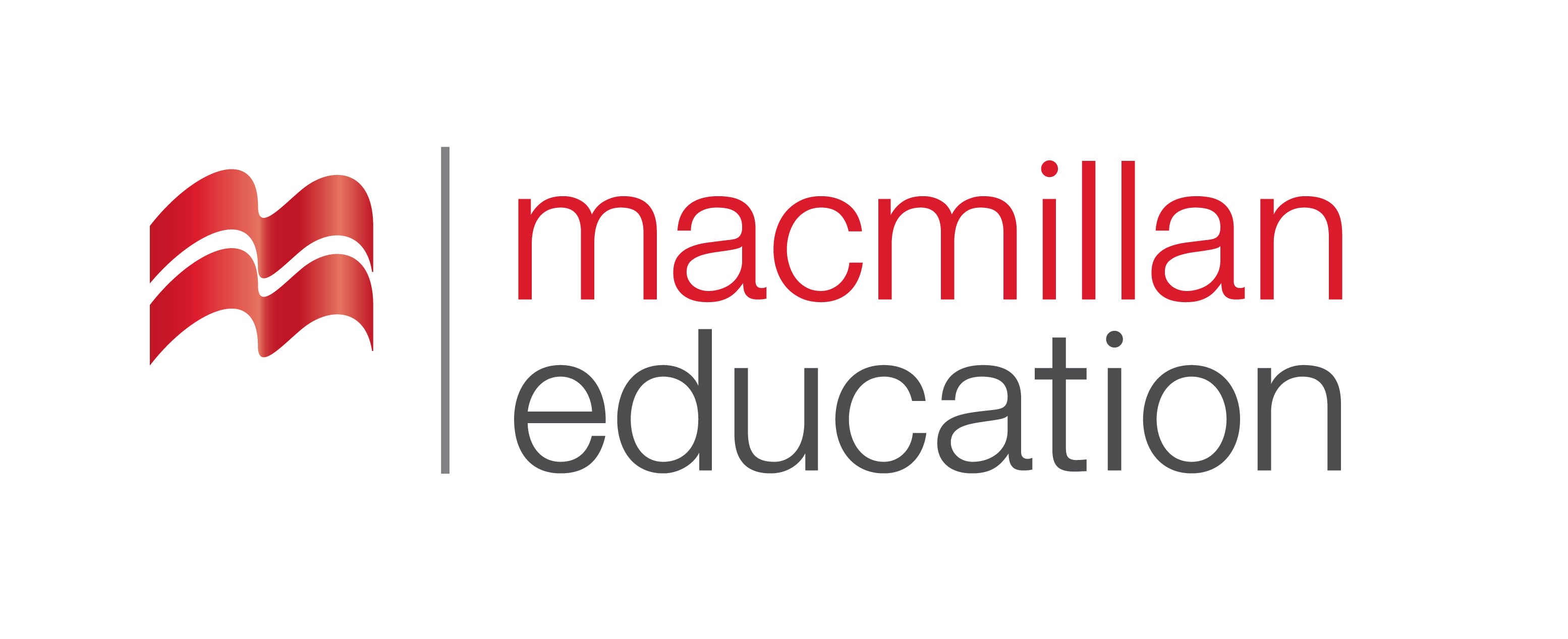 Intensifier + Comparative Combinations
Grammar
გრამატიკა
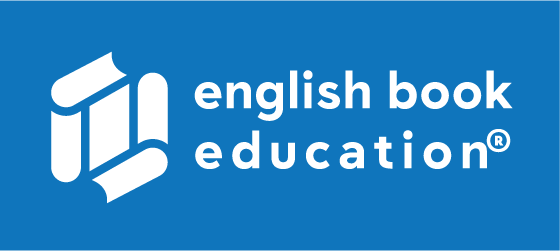 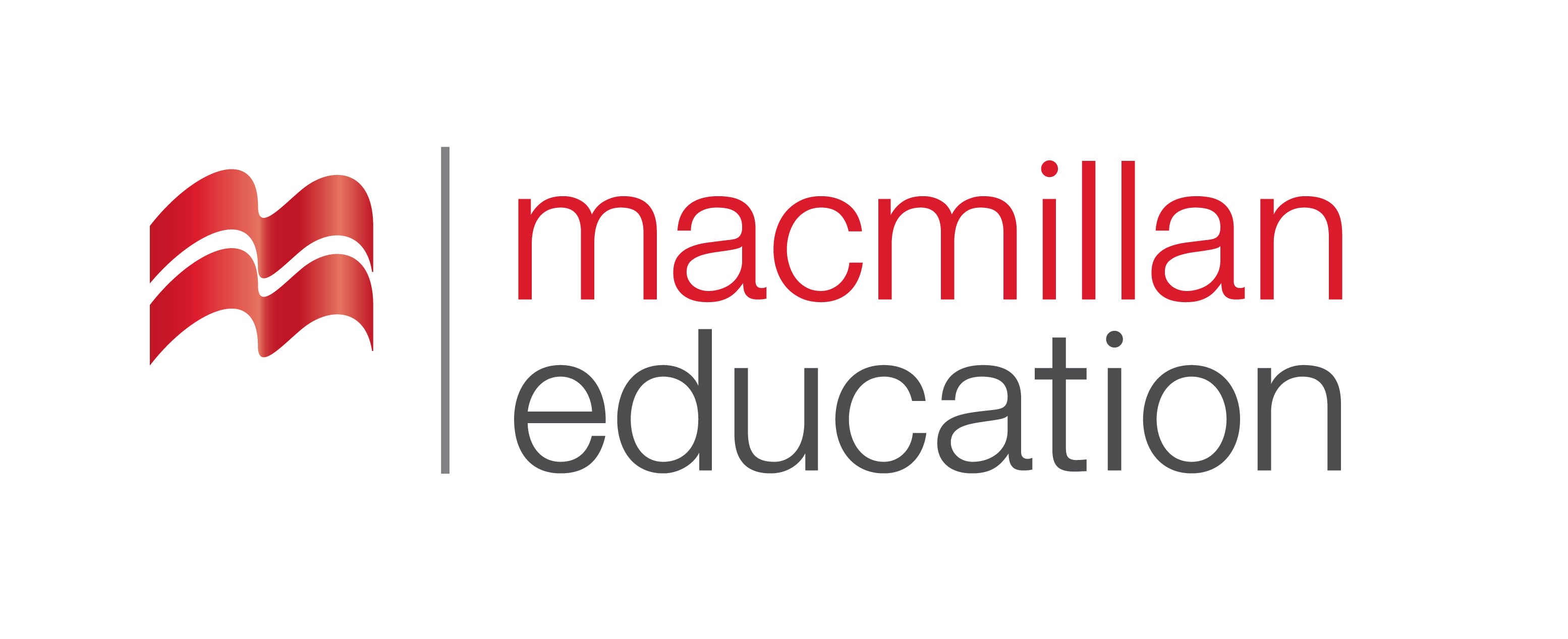 Intensifiers are words and phrases that add emphasis or express varying degrees. For example:

a bit                      much                          a great deal
a little                   far                               a lot
slightly                even                             significantly

They help to show how much the difference is.
Grammar
გრამატიკა
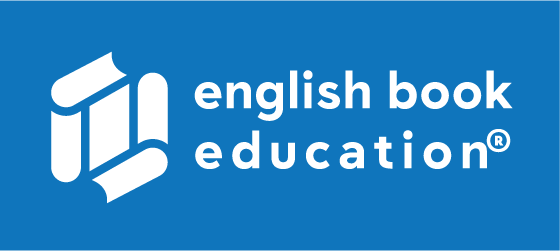 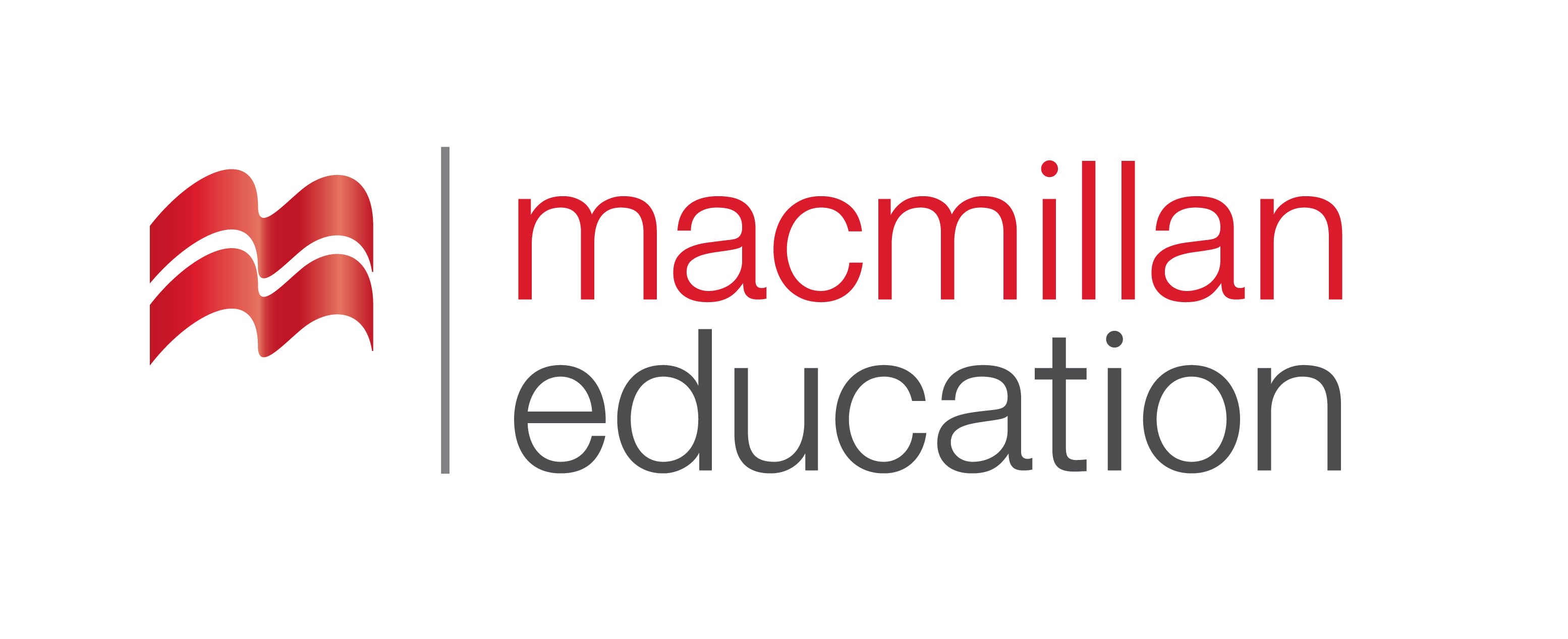 You can add intensifiers to comparative adjectives in order to express a degree of comparison.

The new ice-cream shop will be even busier in the summer.
Building costs will be  a great deal higher next year, so we should act now.
Grammar Activity
გრამატიკული დავალება
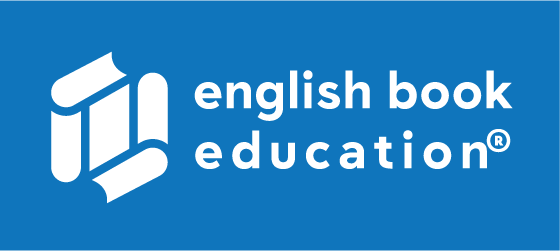 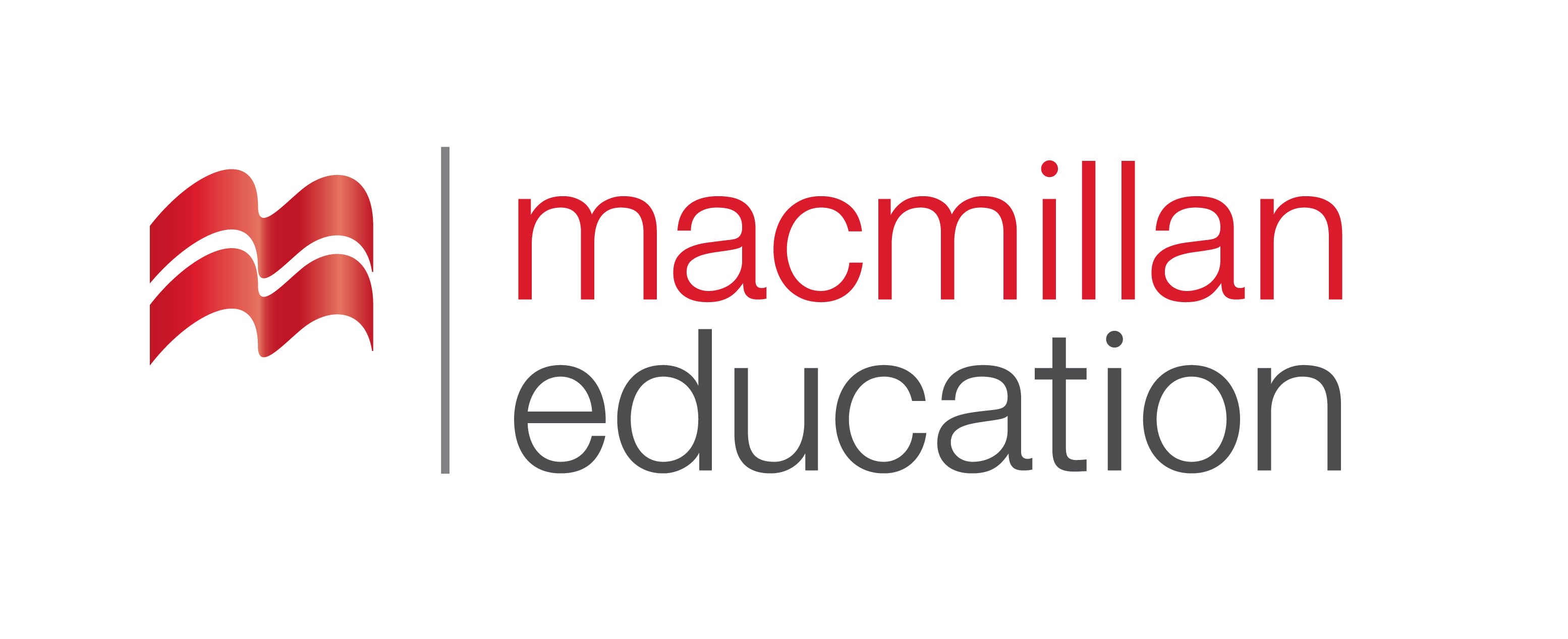 much/competitor/more/than/successful/is/This business/its

This business is much more successful than its competitor.
Grammar Activity
გრამატიკული დავალება
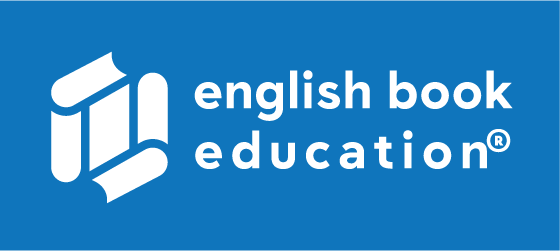 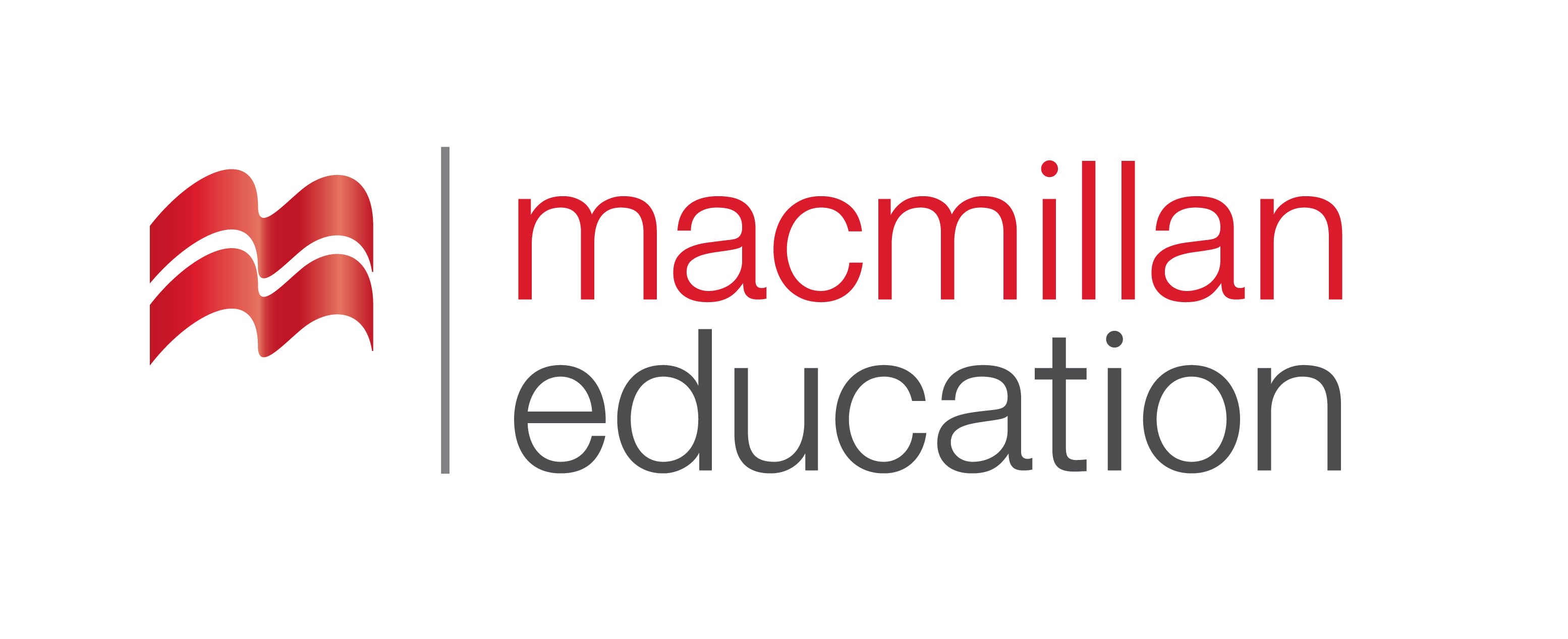 from/cheaper/much/than/is not/purchasing/Online/a shop/buying

Online purchasing is not much cheaper than buying from a shop.
Grammar Activity
გრამატიკული დავალება
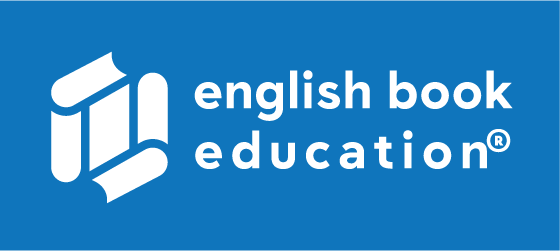 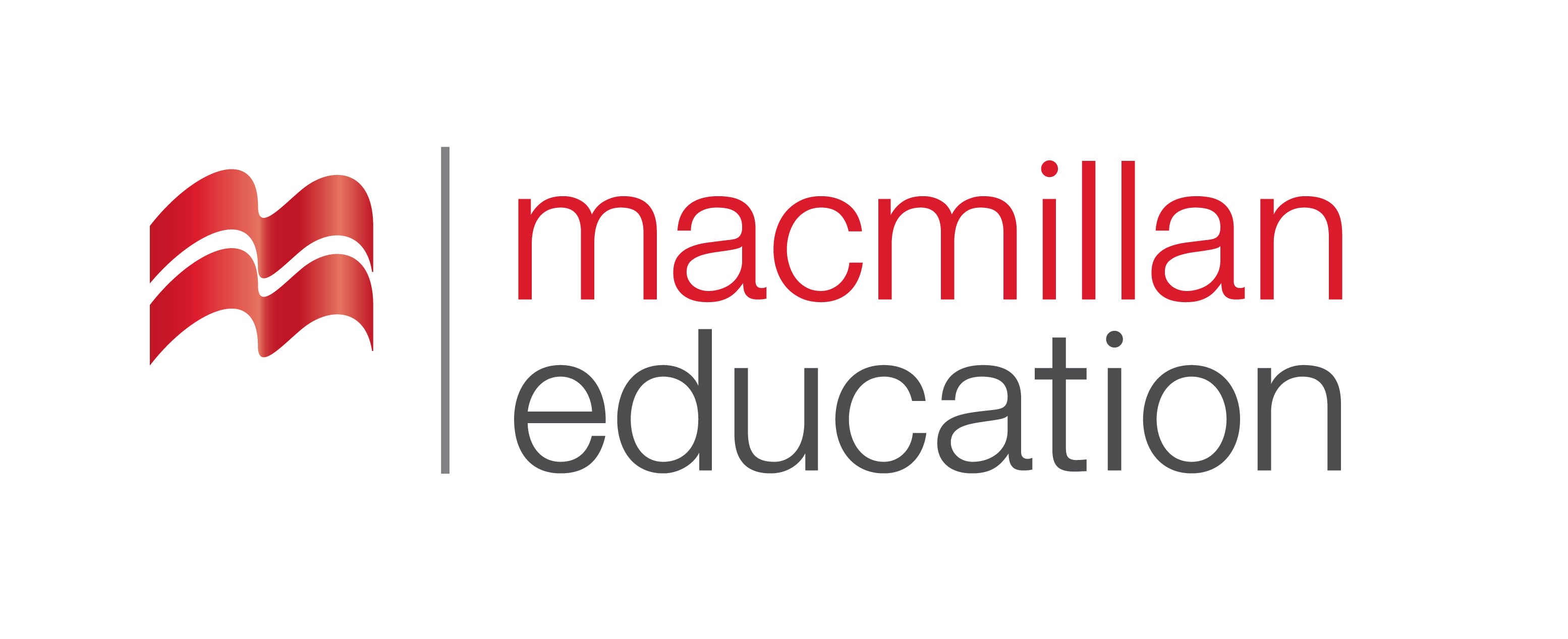 higher/another/the/great/are/prices/deal/in/shop/a/than/there

The prices are a great deal higher there than in another shop.
Vocabulary
Summary                     
გაკვეთილის შეჯამება
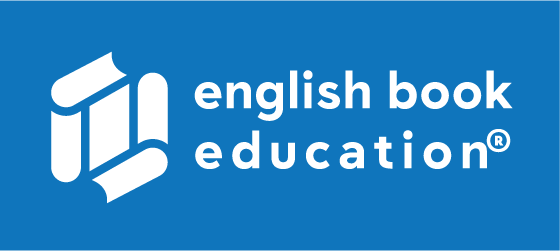 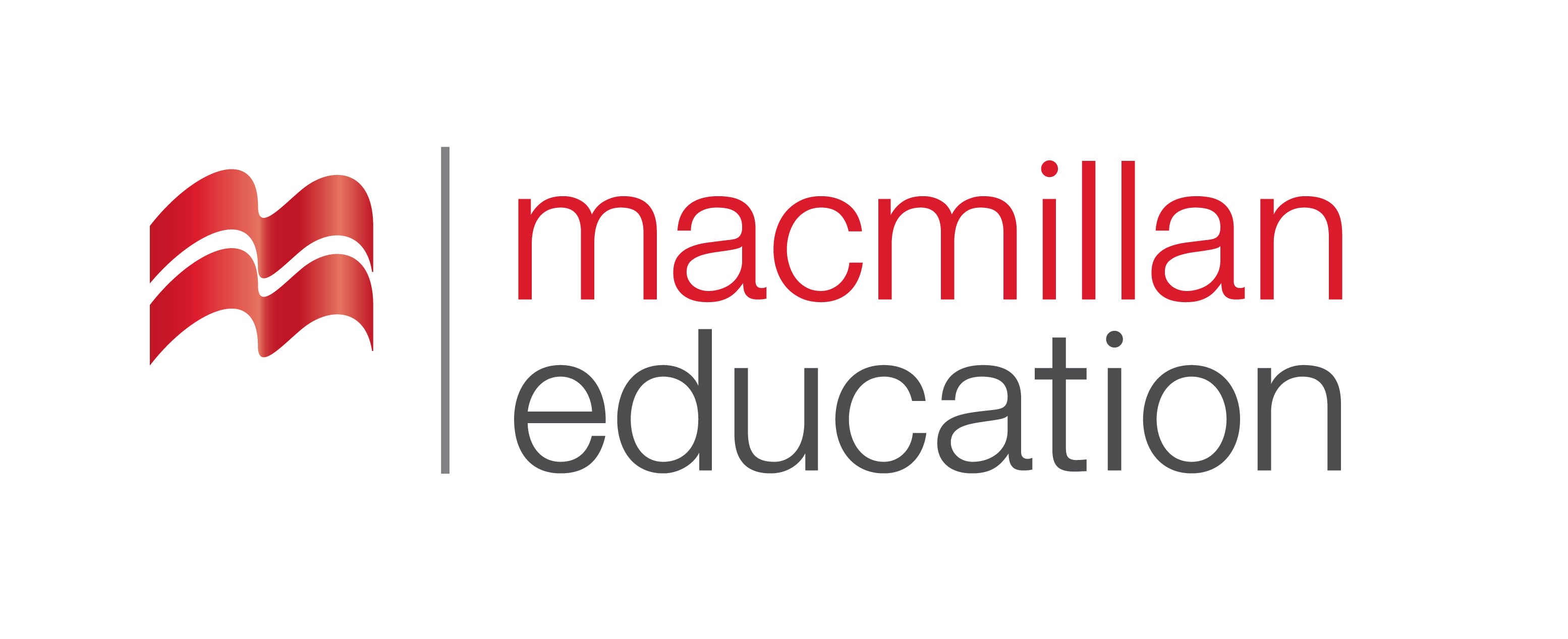 Reading  about mystery shoppers
Grammar: Intensifier + comparative combinations
Business
ბიზნესი
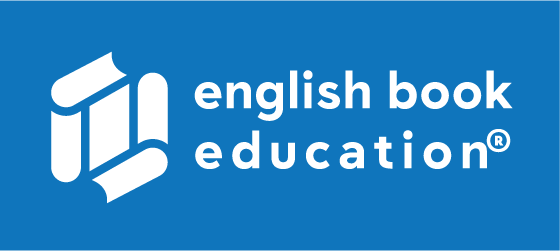 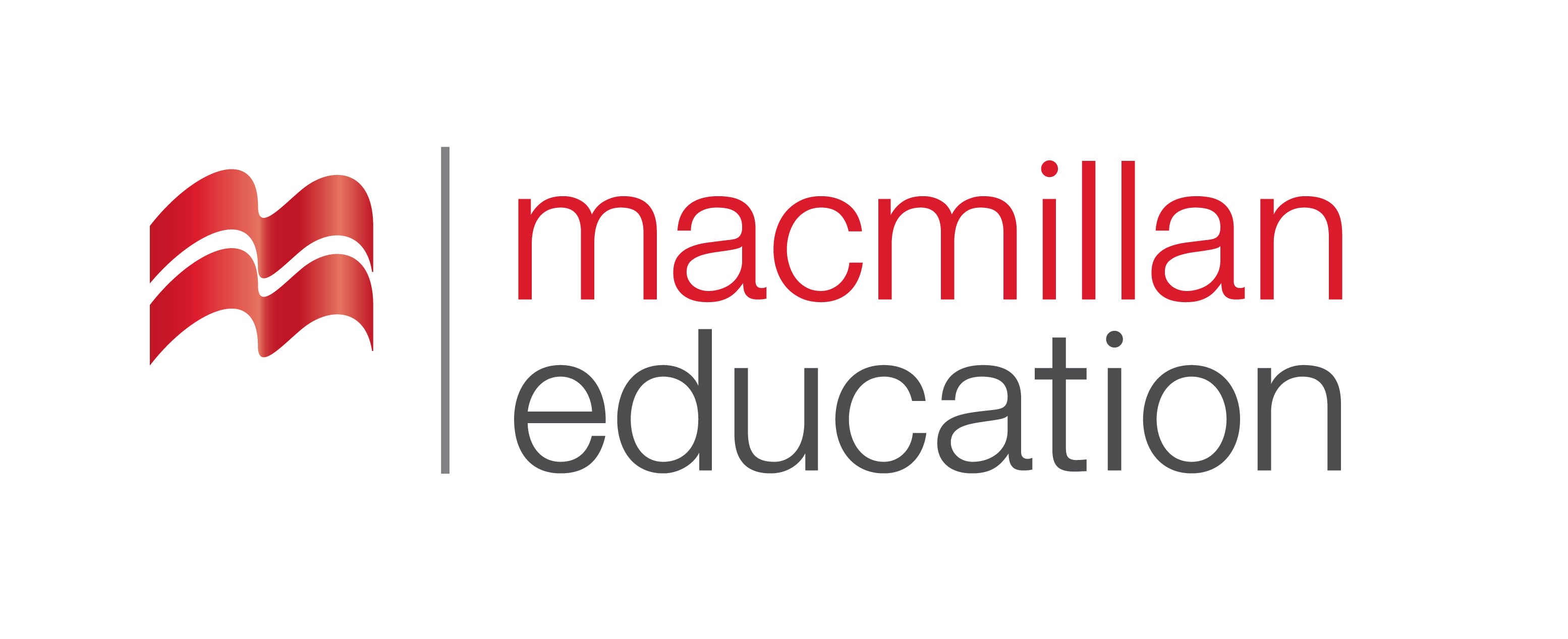 Homework Activity
საშინაო დავალება
Write a paragraph describing a successful business.
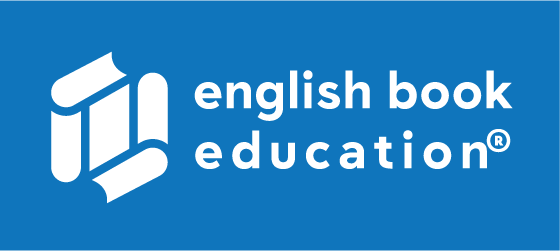 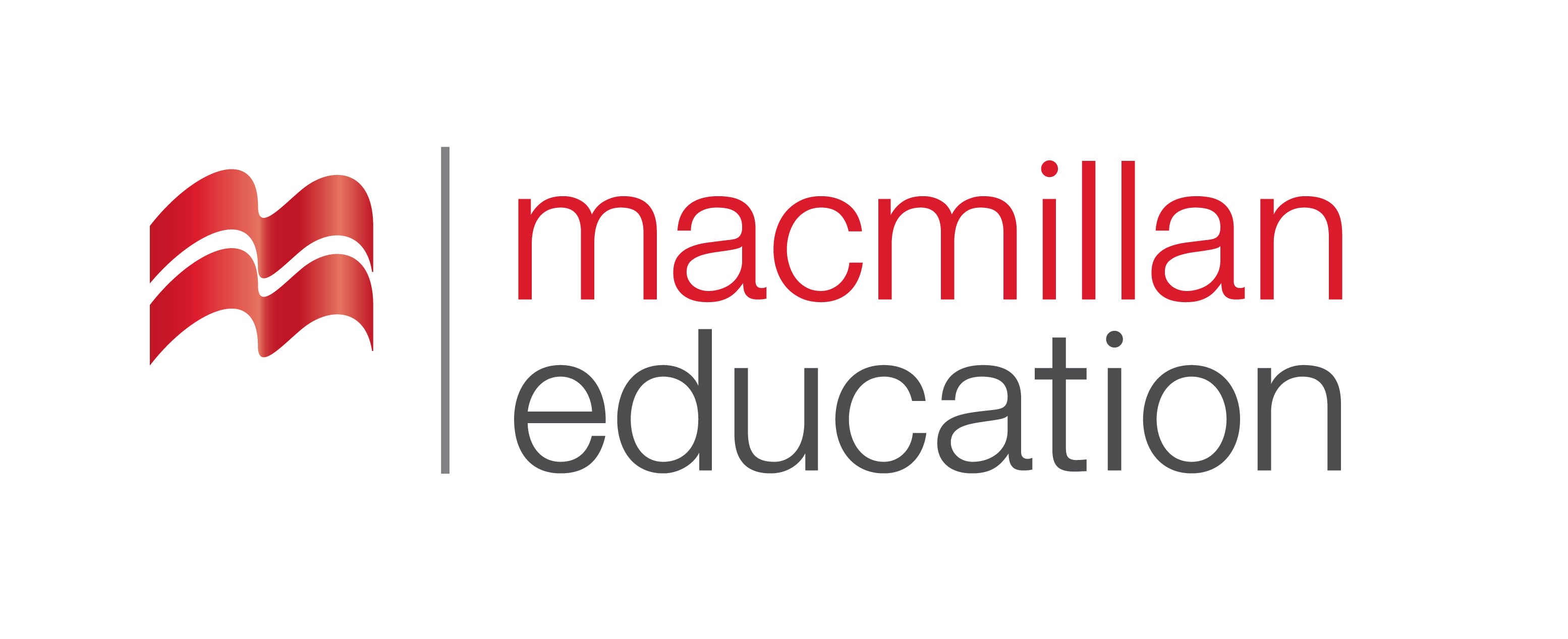 I am highly inspired by my uncle’s journey in starting up a new business. I remember that he used to discuss setting up the capital investment and infrastructure to get his small restaurant going all the time when I was younger. Within two years of the start date, his restaurant got so popular that he received an entrepreneurs award from a local newspaper. Moreover, my cousins also got involved in this business by incorporating innovative ideas strategically to enhance this business. They created an app for online orders and home delivery. I firmly believe that just because of his dedication and determination, his business will continue to grow by leaps and bounds.